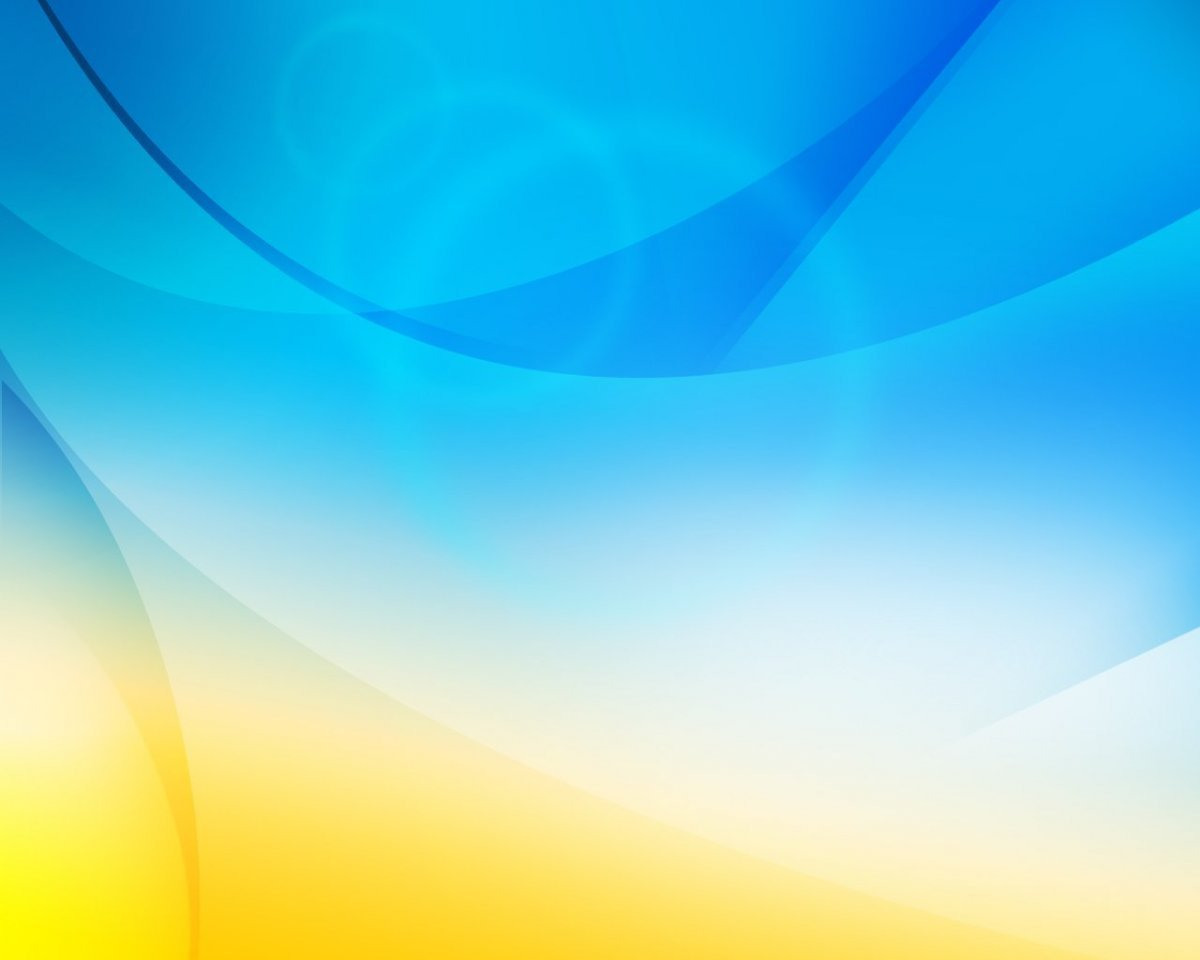 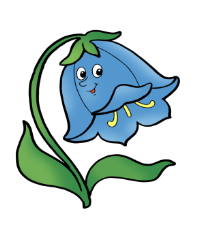 Звіт завідувача закладу дошкільної освіти «Дзвіночок»
Новоселицької міської ради
ПЕРЕД  ГРОМАДСЬКІСТЮ
ЗА 2023 – 2024 НАВЧАЛЬНИЙ РІК
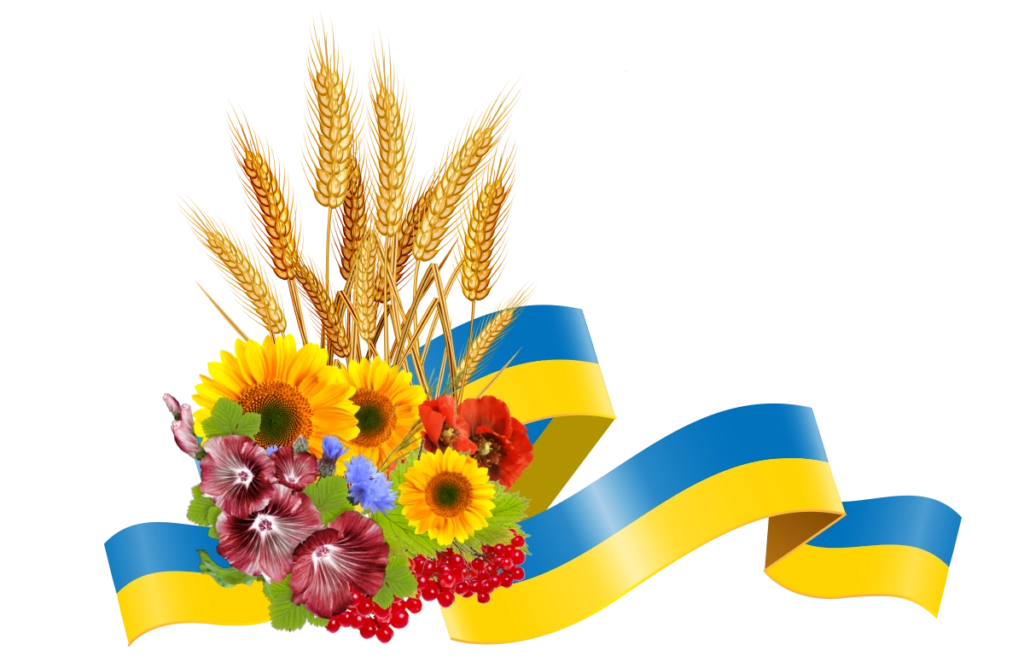 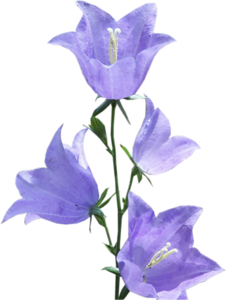 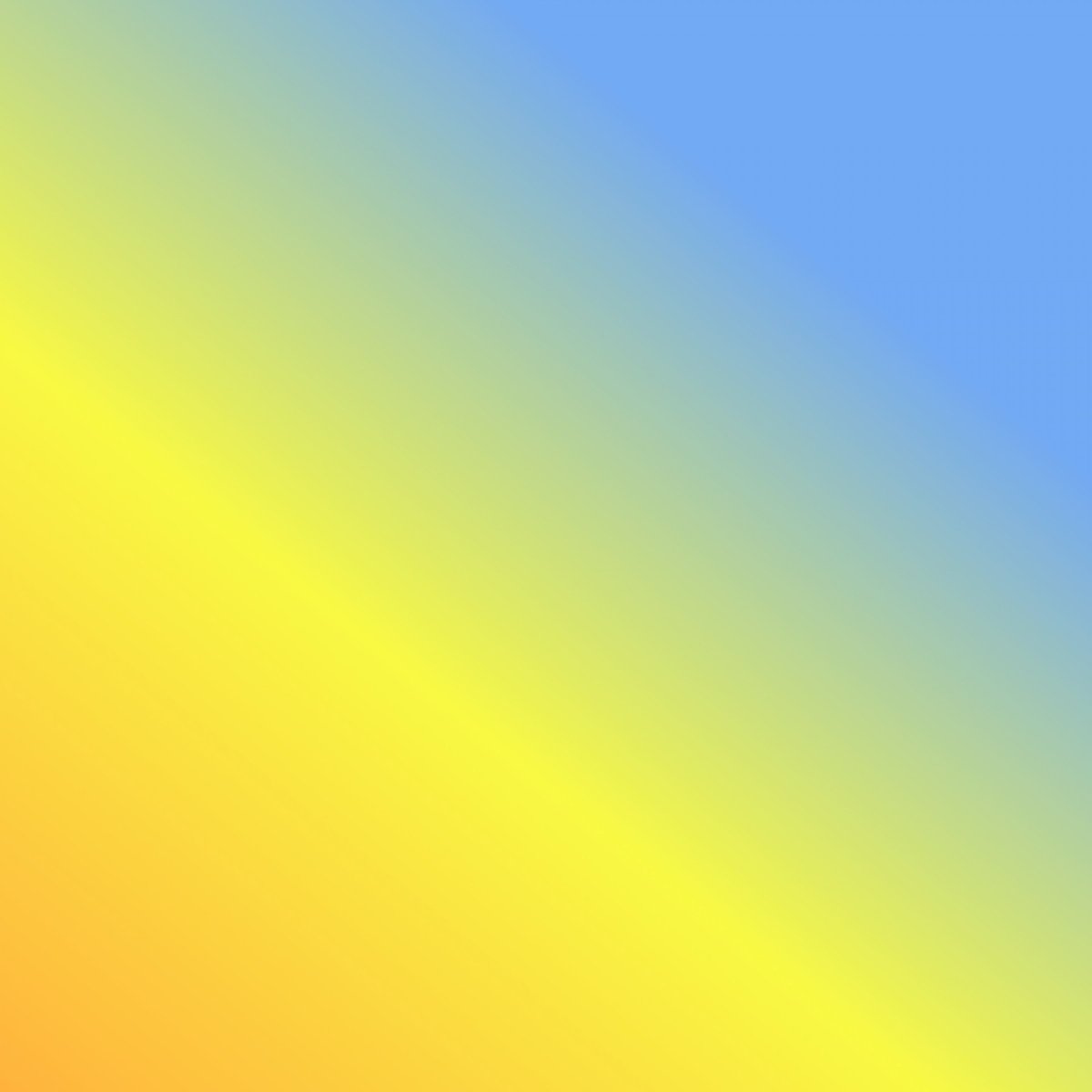 Адреса закладу
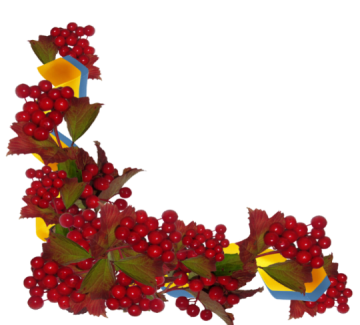 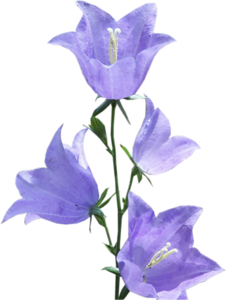 60300, Чернівецька область,Чернівецький район, м.Новоселиця, вул. Чкалова 18, 
телефон 8 (03733) 5-11-43  
Електронна пошта dzvinochok1959@ukr.net
 Веб-сайт:   http://dzvinochok-zdo.zzz.com.ua/  
 Соціальні мережі (адреса):
https://www.facebook.com/groups/206650077249689
Паспорт закладу
Код ЄДРПОУ:                34699771
Форма власності:          Комунальна
Тип закладу:            «Ясла – садок»
Ступінь:              Здобуття дошкільної освіти
Найменування органу, до сфери управління якого належить заклад освіти
Новоселицька  територіальна громада
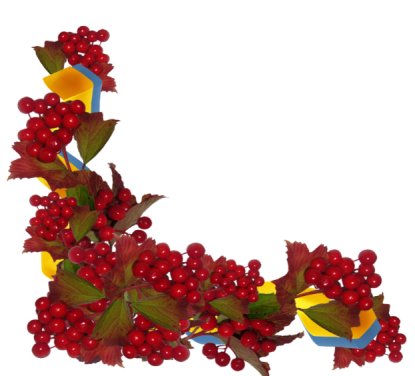 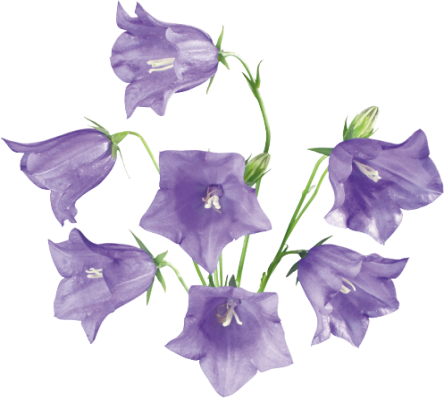 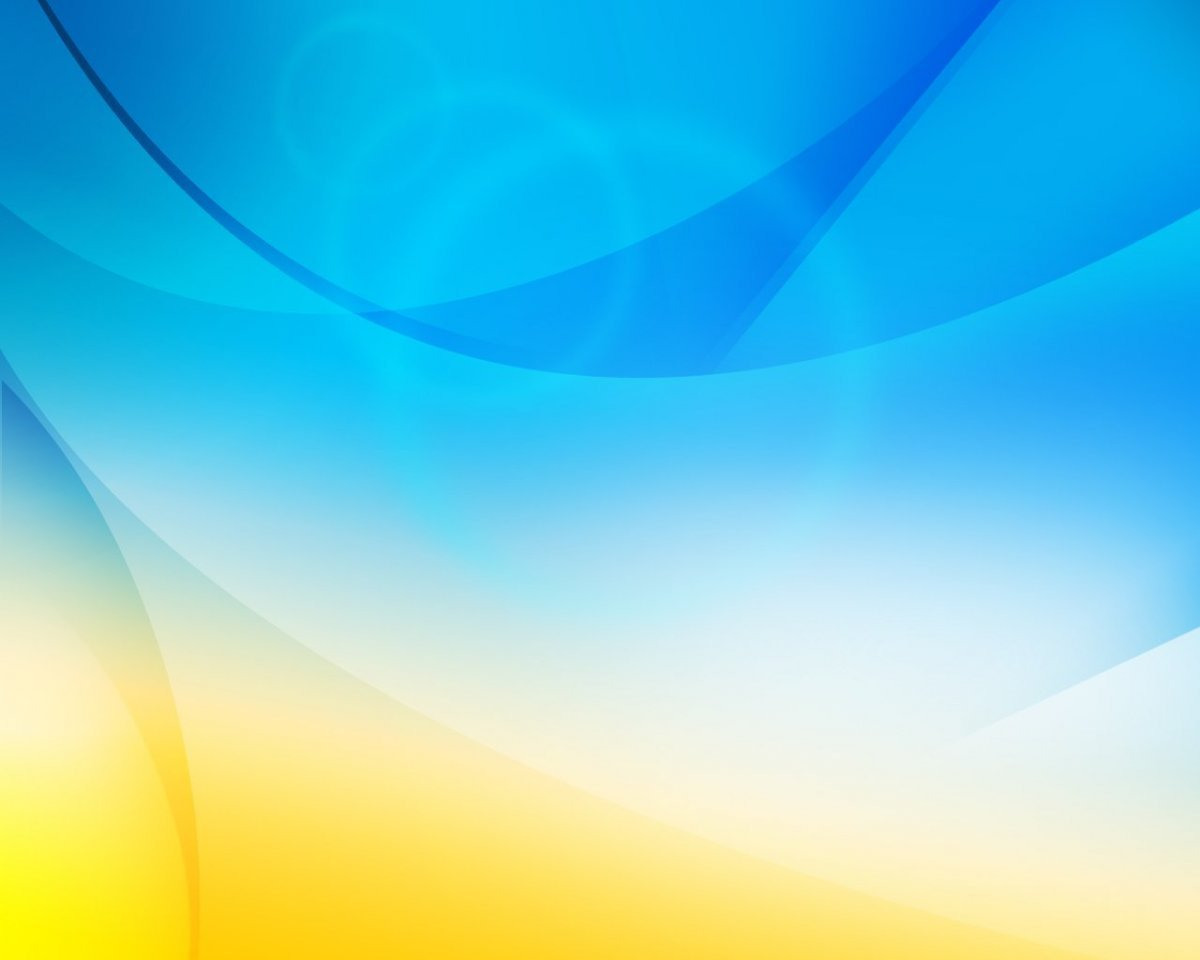 Наш  садок  має  чудову назву «Дзвіночок».                                         І  колектив,  і  діти в  нас:- дружні- здібні- веселі- ініціативні- надійні- охайні- чемні- оригінальні- креативні
Д
З
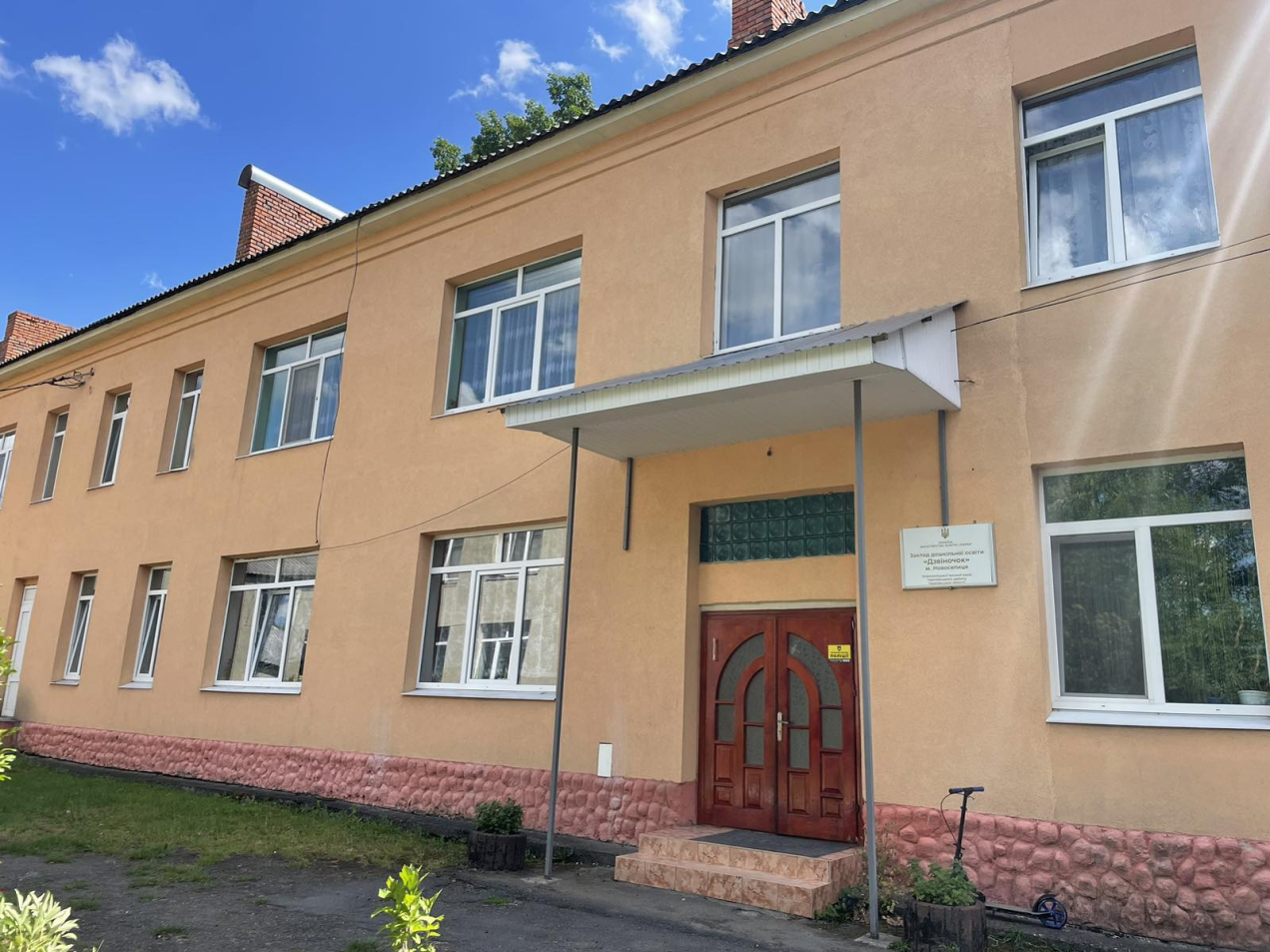 В
І
Н
О
Ч
О
К
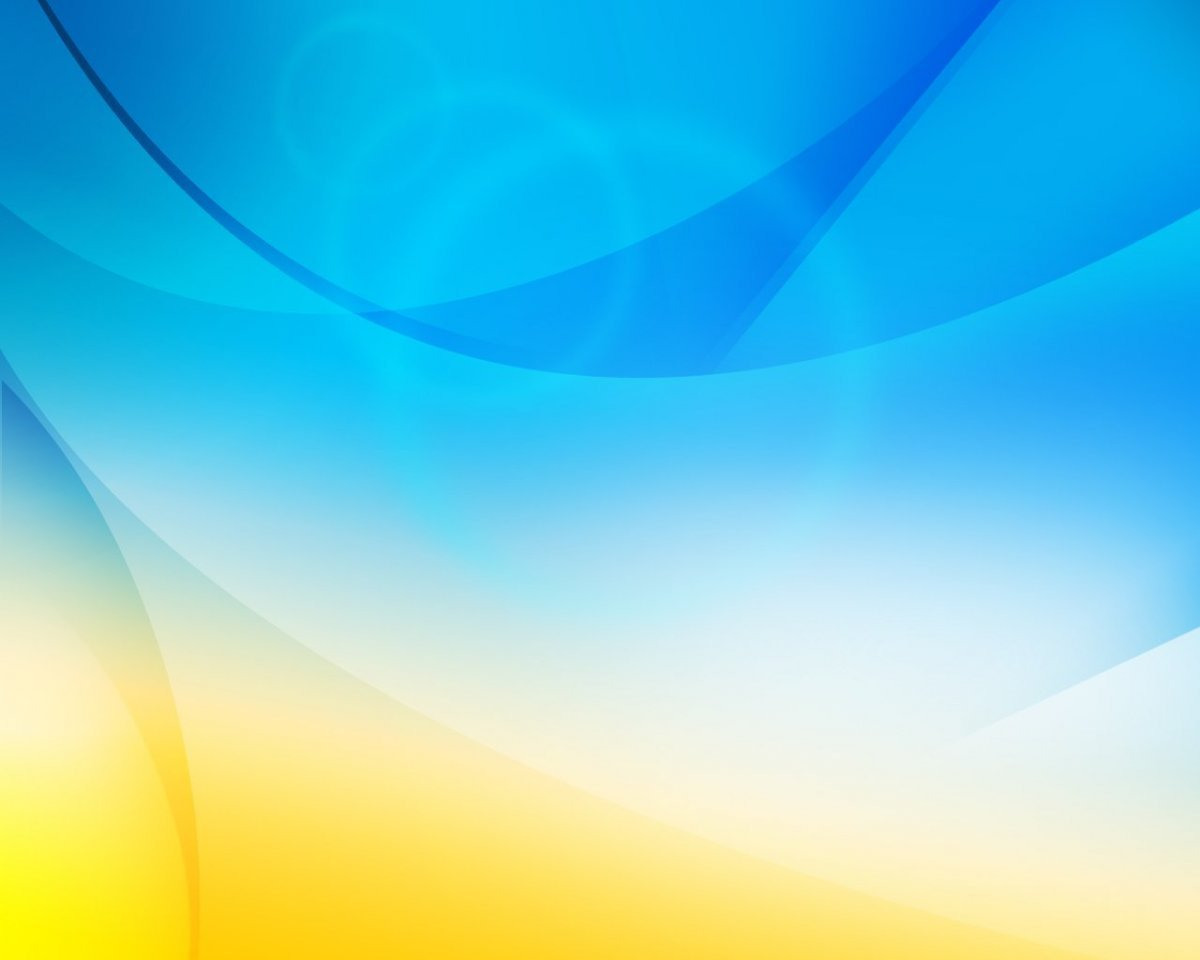 ГОЛОВНІ  ЗАВДАННЯ  ЗВІТУ  КЕРІВНИКА:
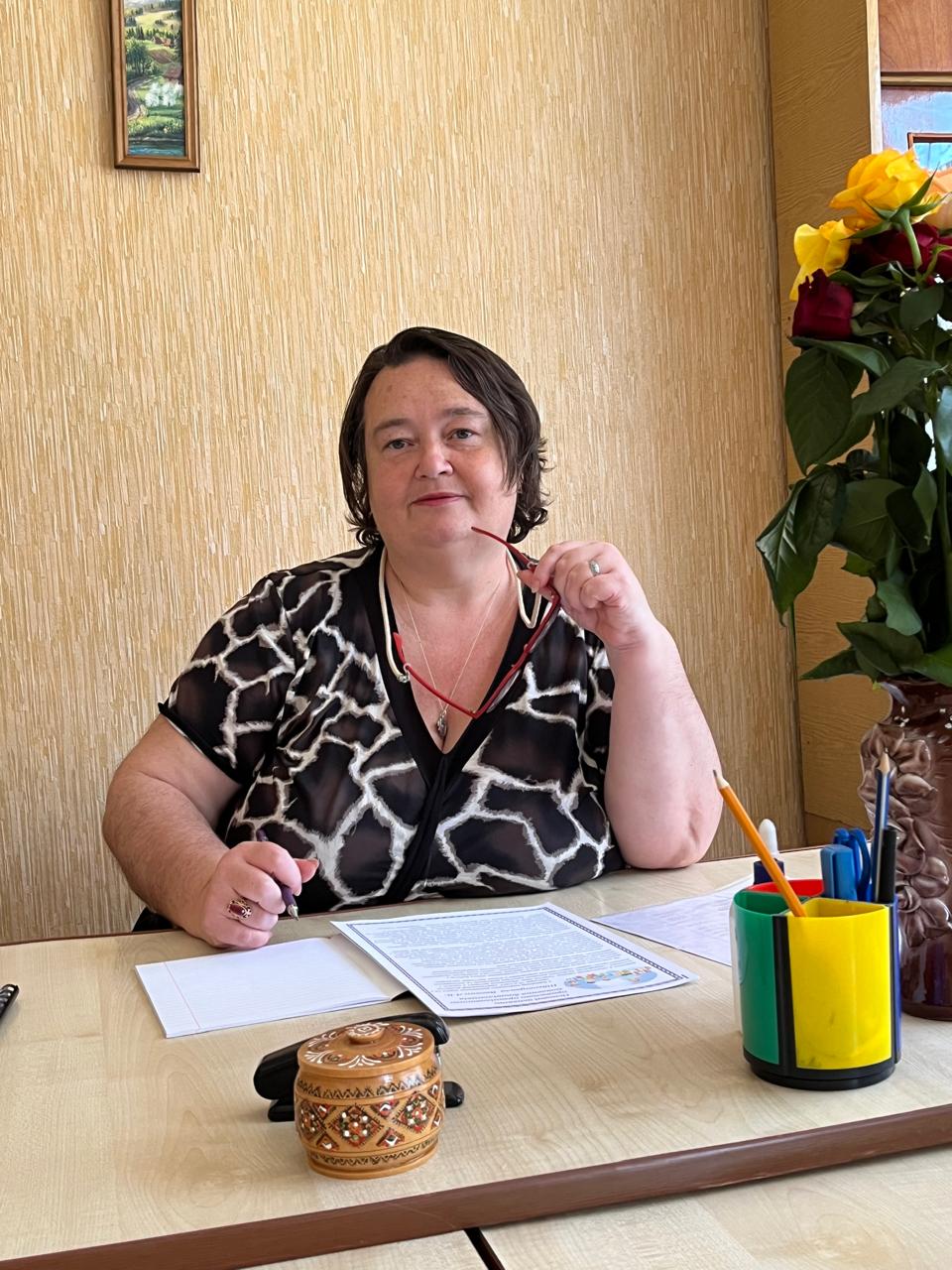 Забезпечити прозорість, відкритість  і демократичність управління навчальним закладом;
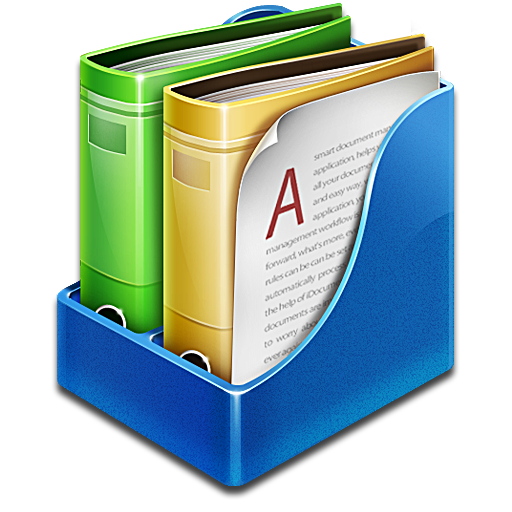 Стимулювати вплив громадськості на прийняття та виконання керівником навчального закладу відповідних рішень у сфері управління навчальним закладом
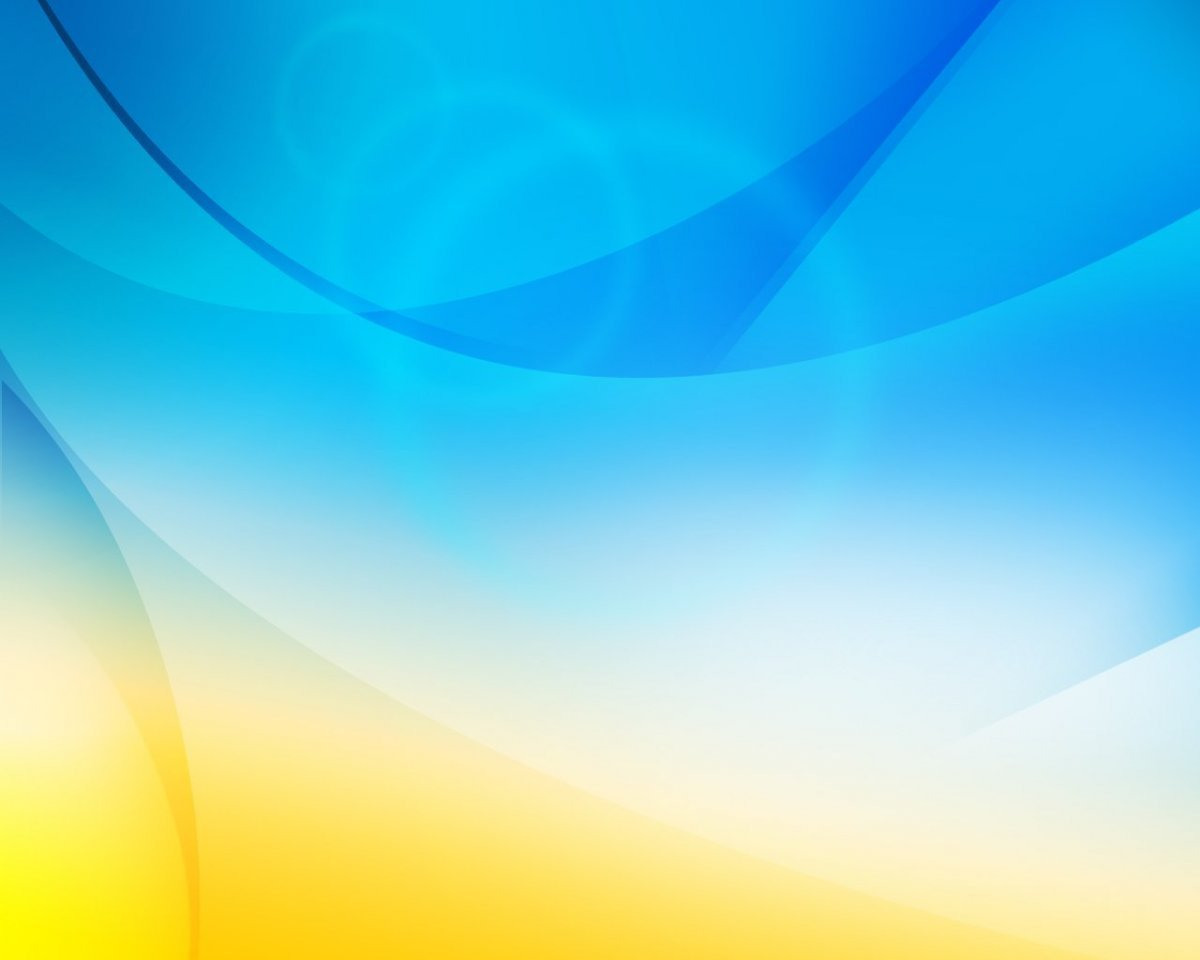 Списковий склад  дітейстаном на 01 червня 2024 р.-  254 дітей
34
101
49
70
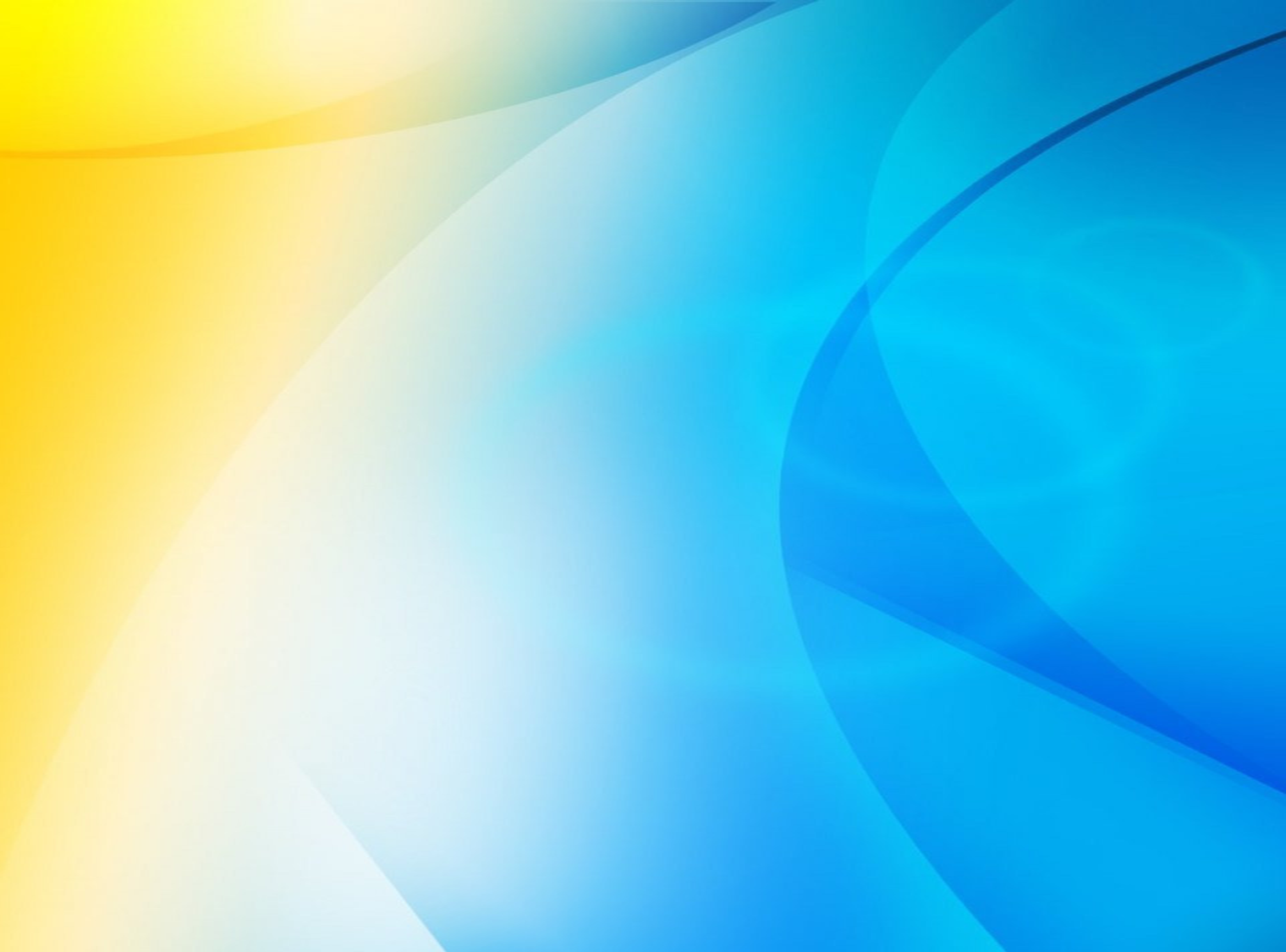 Контингент дітей ЗДО
2020-2021н.р. – 321 дитина
2021-2022н.р. – 306 дітей
2022-2023н.р – 254 дитини
2023-2024н.р. – 234 дитини
269
241
247
194
52
65
40
7
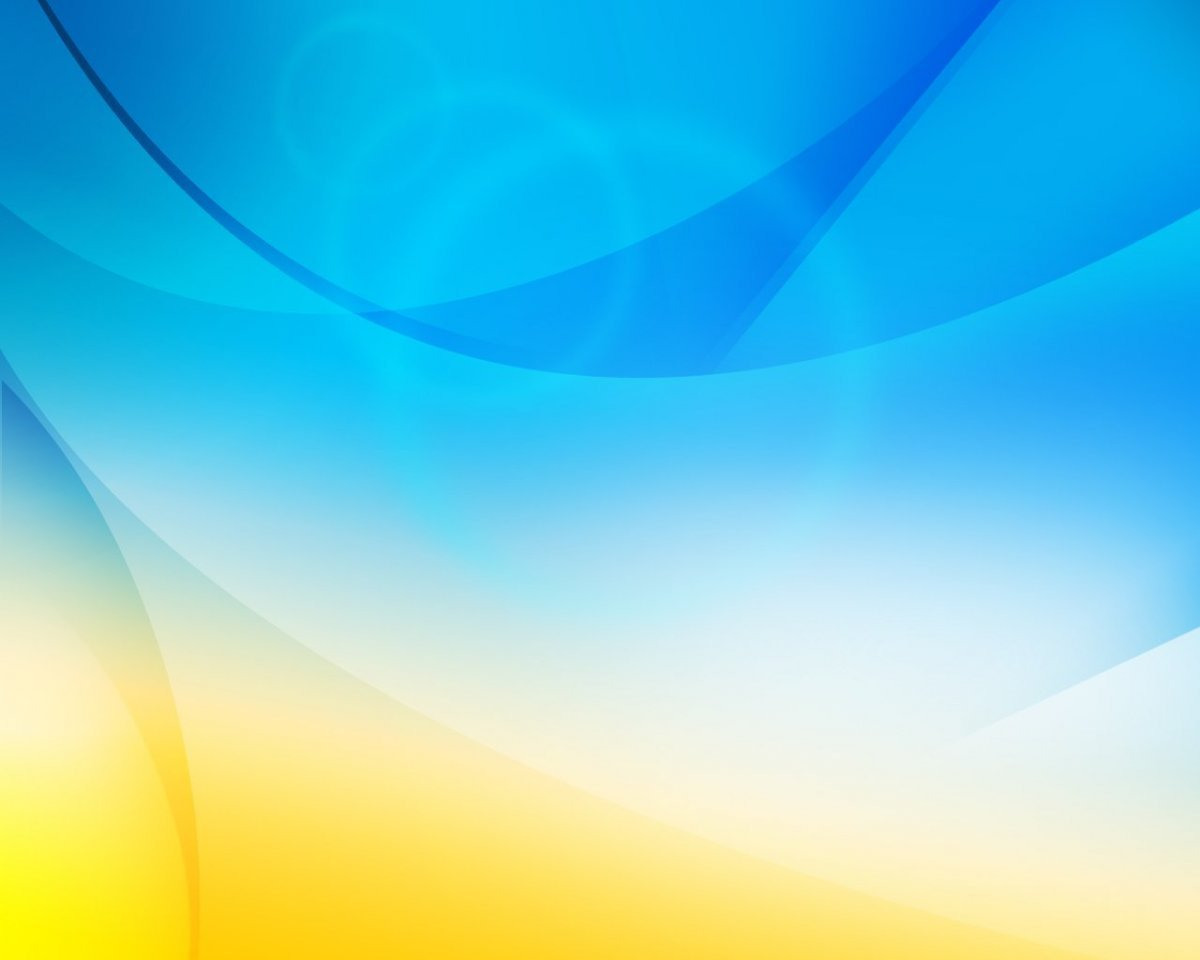 Аналіз освітнього рівня педагогів  за 2023-2024 н. р.
Аналіз кваліфікаційного рівня педагогів за 2022-2023 н. р.
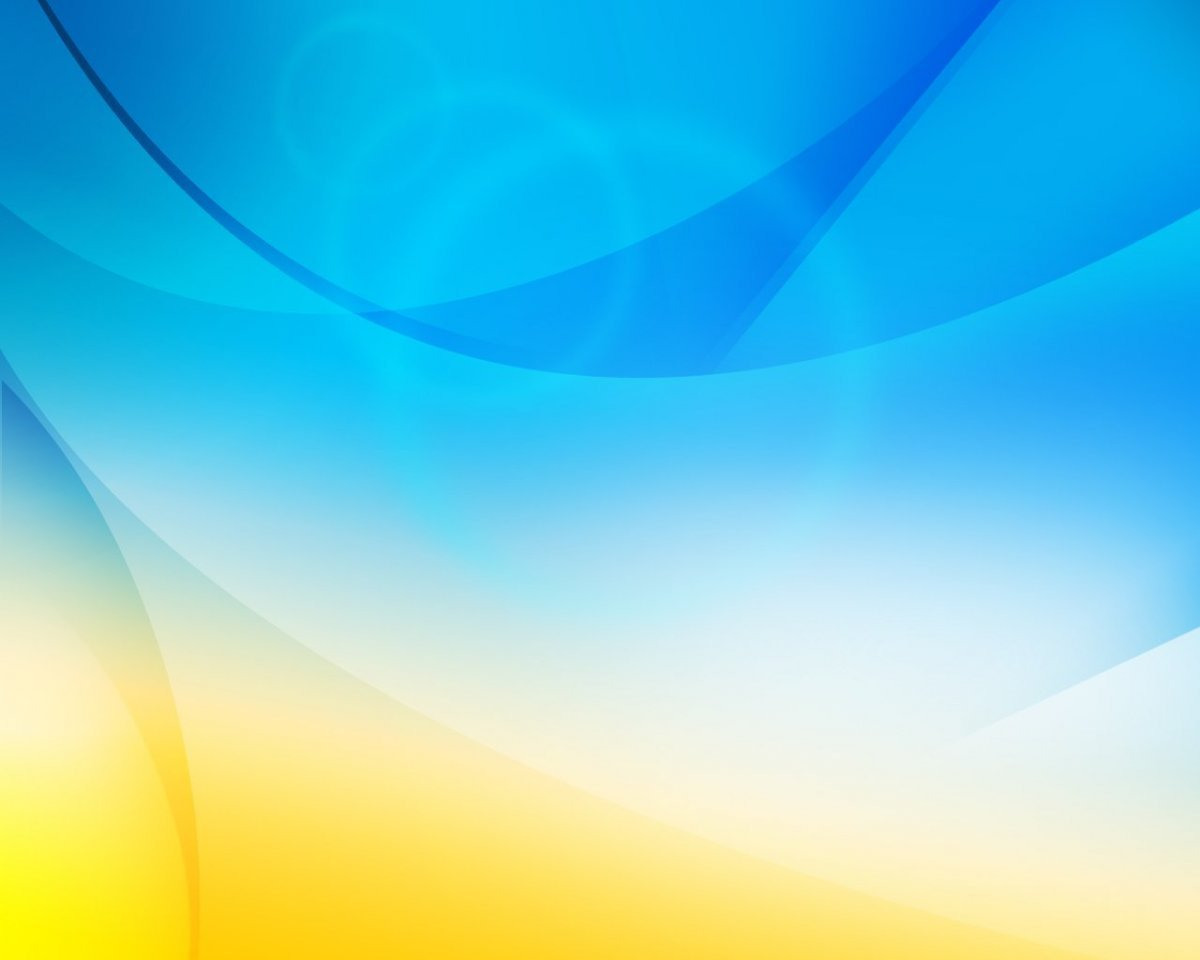 Пріоритетні завдання на 2023/2024 навчальний рік
Для підвищення якості дошкільної освіти, забезпечення її сталого інноваційного розвитку спрямувати свою діяльність на формування різнобічно розвиненої, духовно багатої, оптимістично та патріотично налаштованої особистості, починаючи з перших років життя дитини і завершуючи її вступом до школи.

      Оптимізувати зміст та форм роботи закладу дошкільної освіти  щодо реалізації Закону України про Освіту,  Базового компоненту дошкільної освіти – Державного стандарту дошкільної освіти та оновленої програми розвитку дітей  «Дитина» та «Впевнений старт ».
Основними завданнями  
 на 2023-2024навчальний рік
Забезпечити формування у дітей необхідних компетенцій, навичок самостійної та спільної діяльності, активної взаємодії у соціумі шляхом створення  багатофункціонального, варіативного, доступного, безпечного предметно-просторового середовища, сприятливого  для гармонійного розвитку особистості дошкільника як гаранту готовності до Нової української школи та реалізації індивідуальних творчих потреб кожної дитини.
       Продовжувати розвивати основи патріотичної свідомості дошкільників з високими морально-духовними якостями, навичками культури спілкування, знаннями про українську культуру та звичаї, як важливими чинниками  національно - патріотичного виховання.
      Формувати високий рівень збереження, підтримки і збагачення фізичного, психічного, соціального і духовного здоров’я дітей в умовах дошкільного закладу освіти і сім’ї.
         Продовжувати спрямовувати впровадження інформаційно-комунікаційних технологій у практику роботи педагогів дошкільного навчального закладу з дітьми.
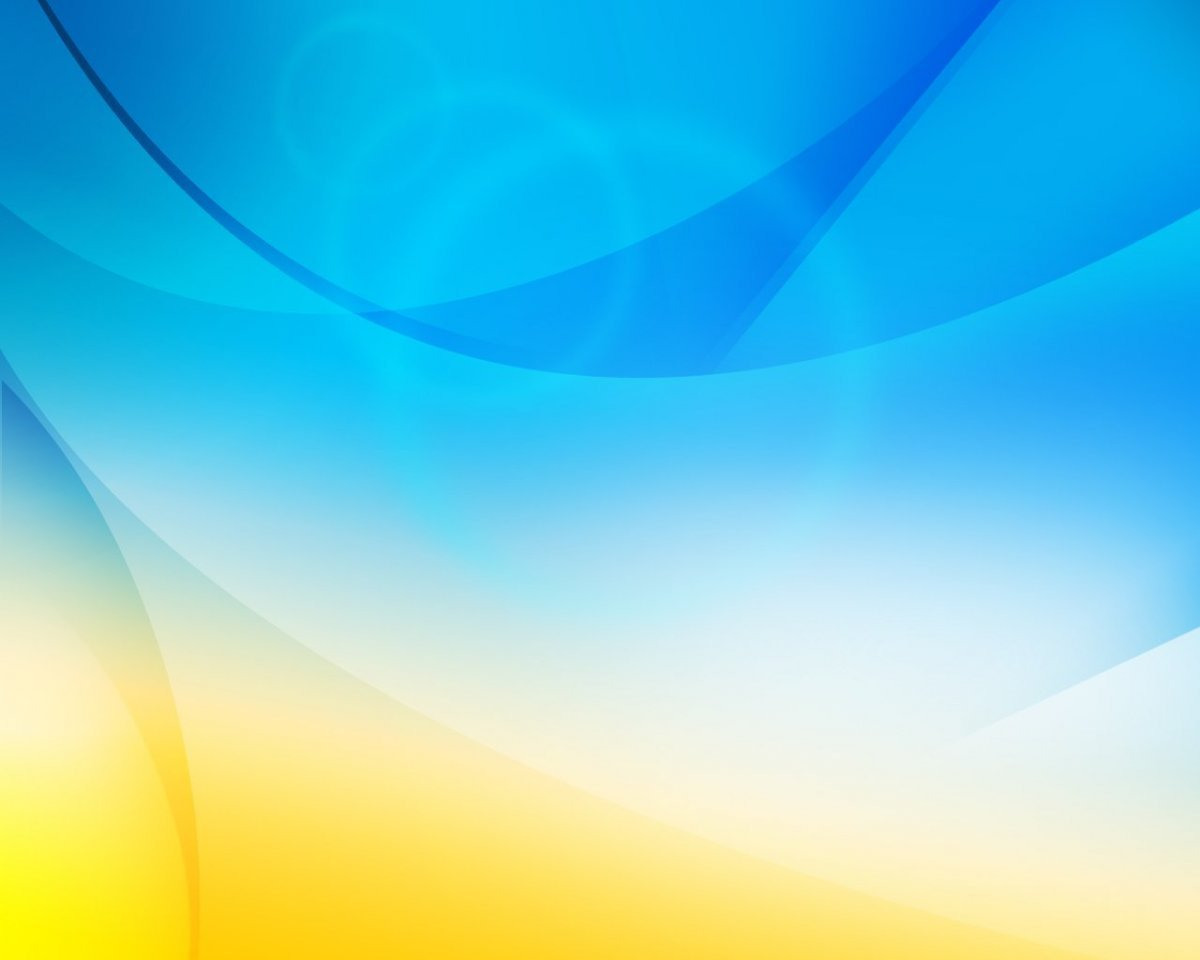 Нормативно-правове  забезпечення  діяльності ЗДО
Конституція України
Закон України “Про дошкільну освіту”
Положення про дошкільний навчальний заклад
Базовий компонент дошкільної освіти
Статут закладу дошкільної освіти «Дзвіночок»
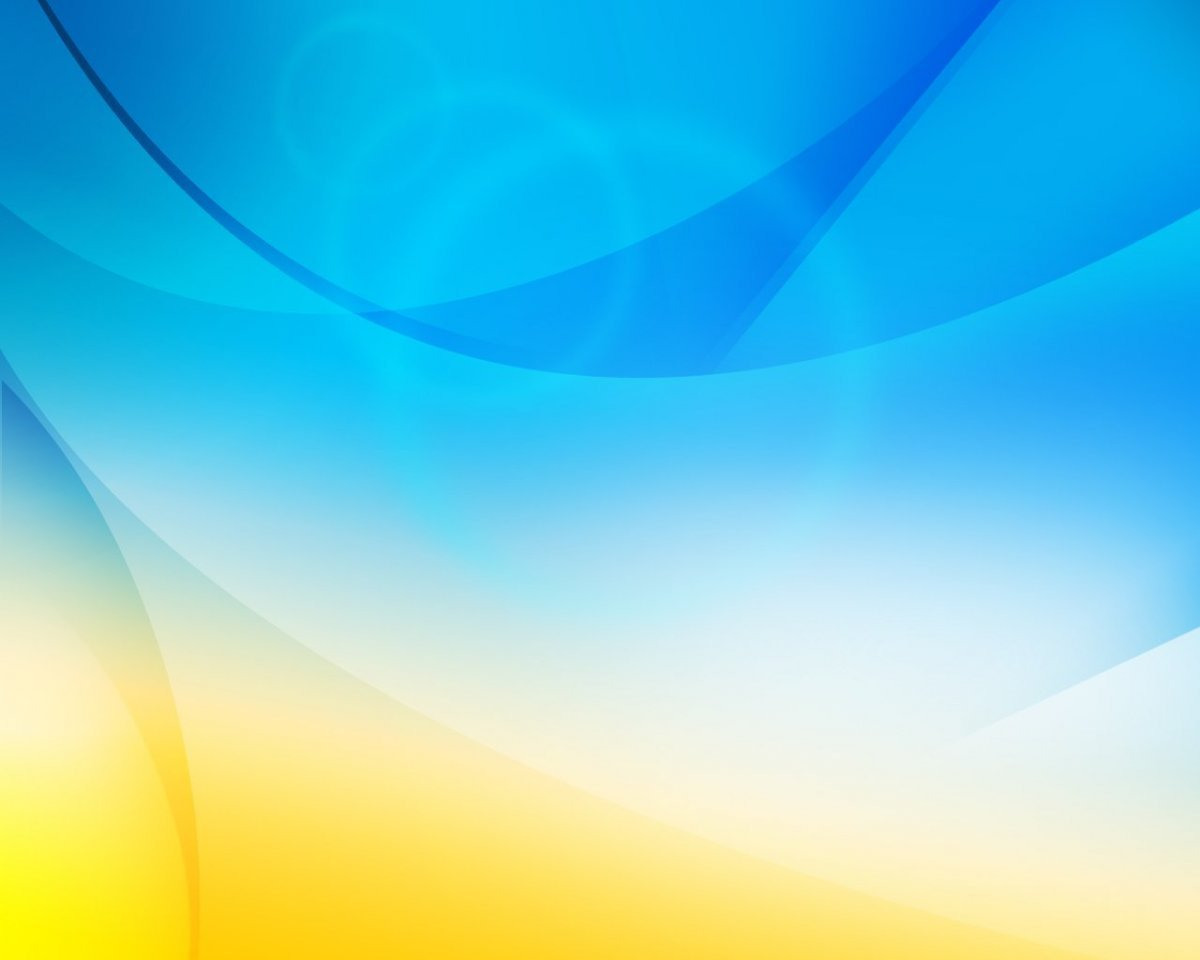 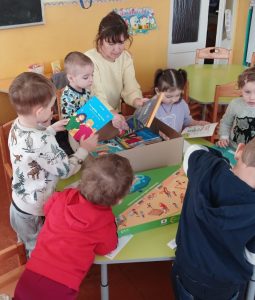 Навчально-виховна робота
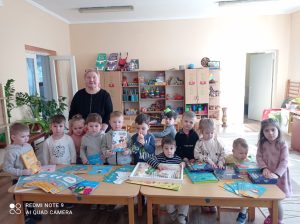 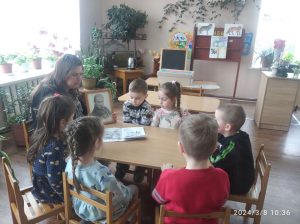 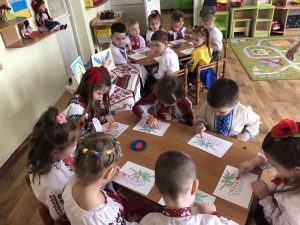 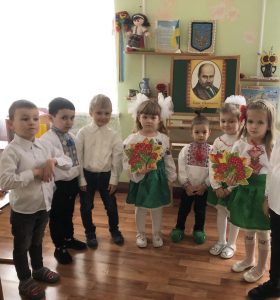 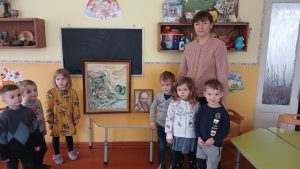 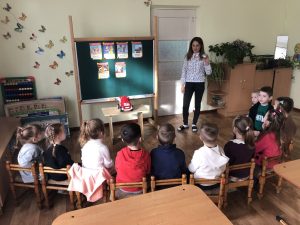 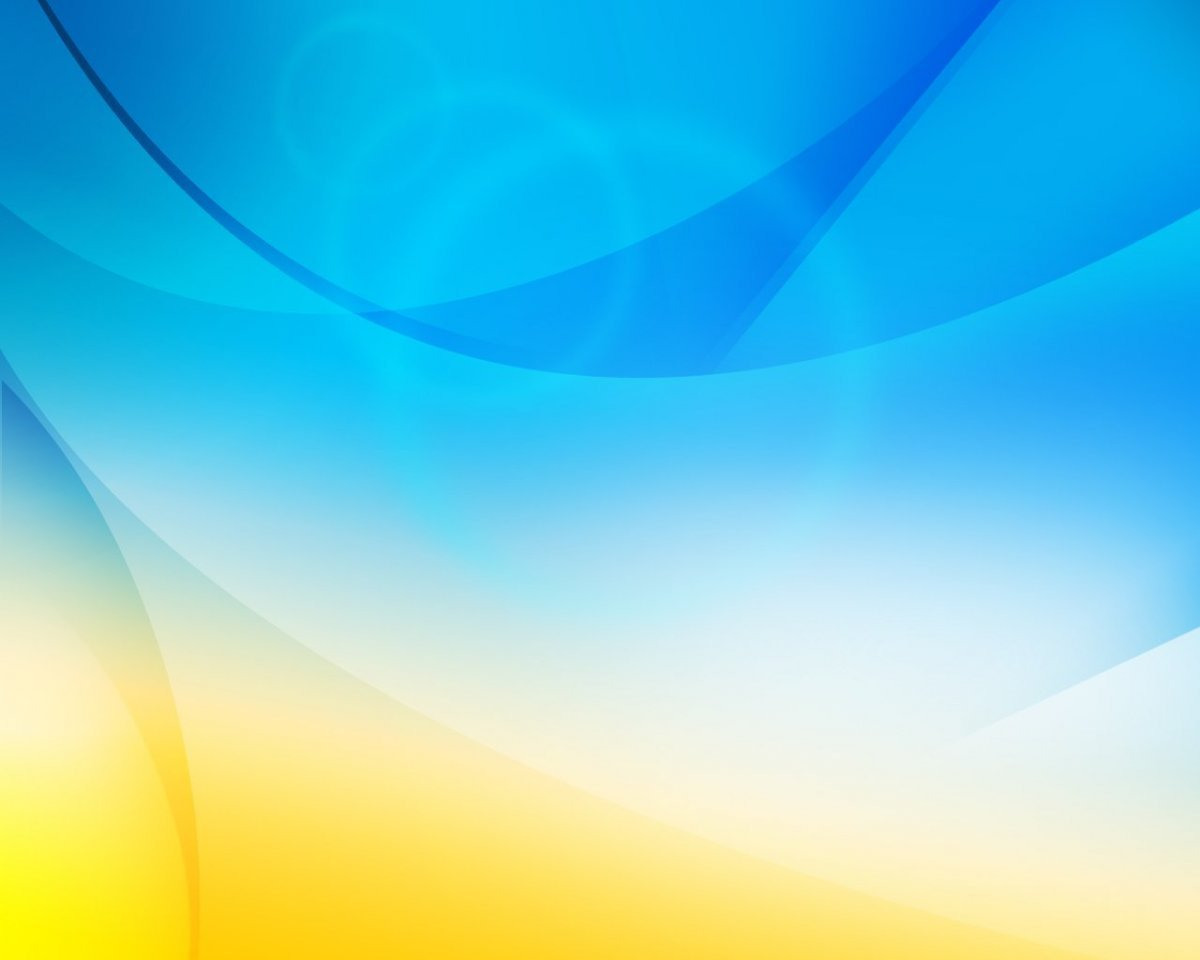 Патриотичне виховання
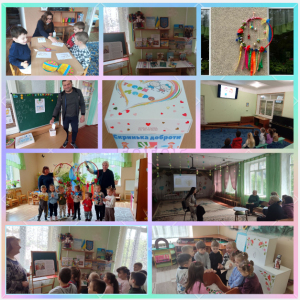 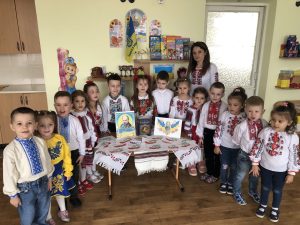 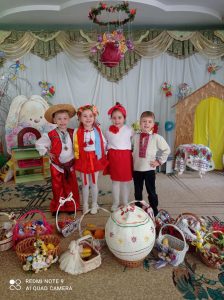 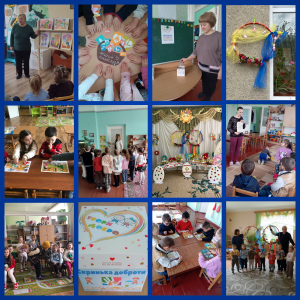 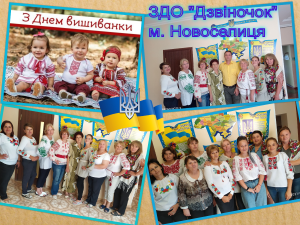 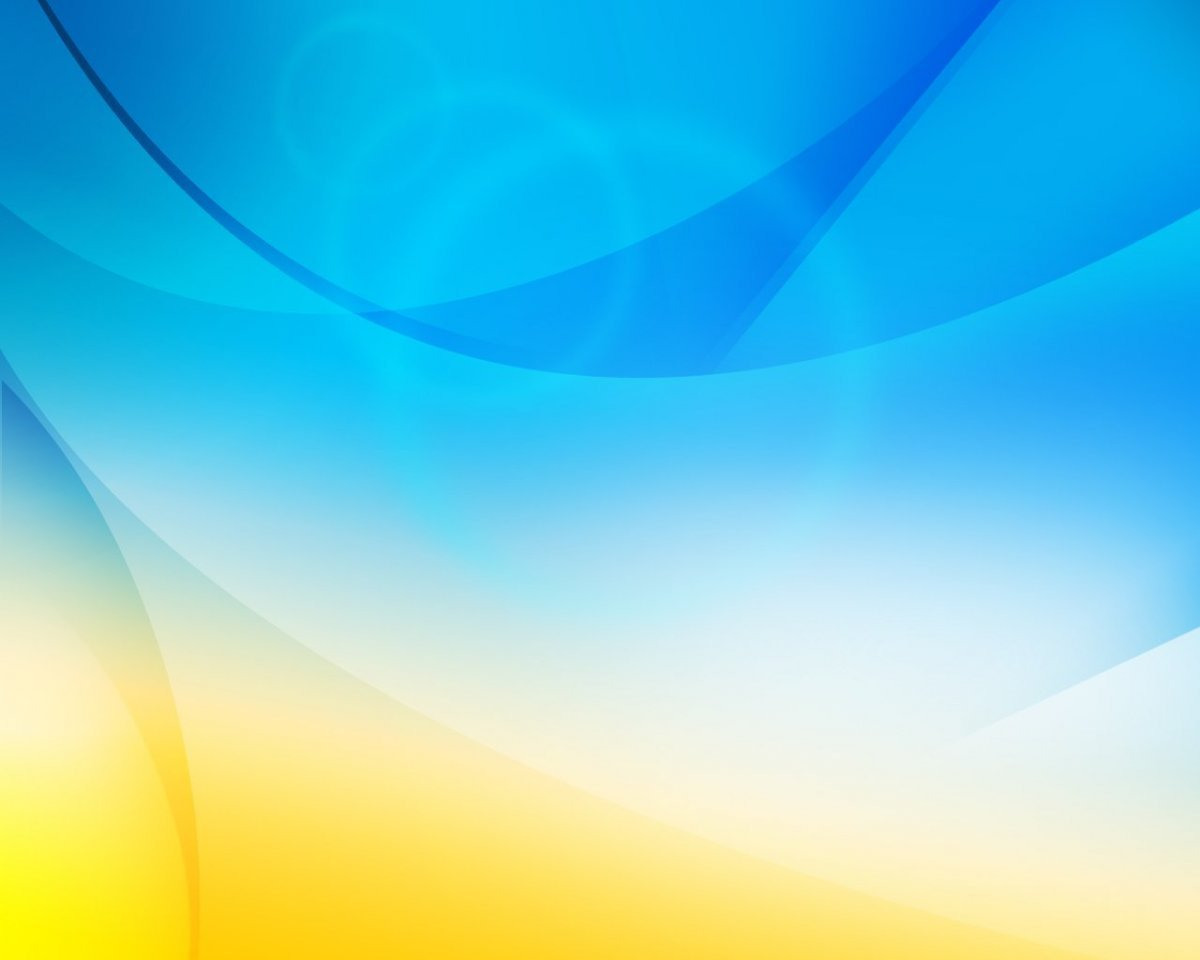 Волонтерська діяльність закладу
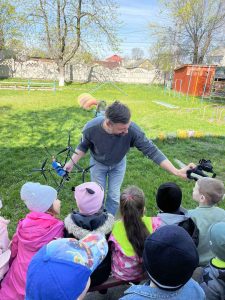 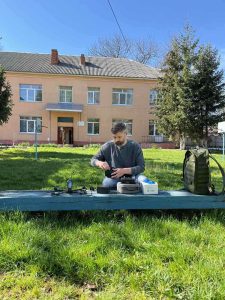 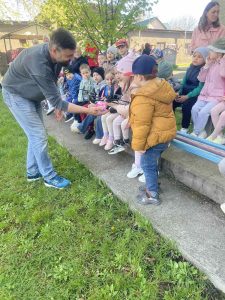 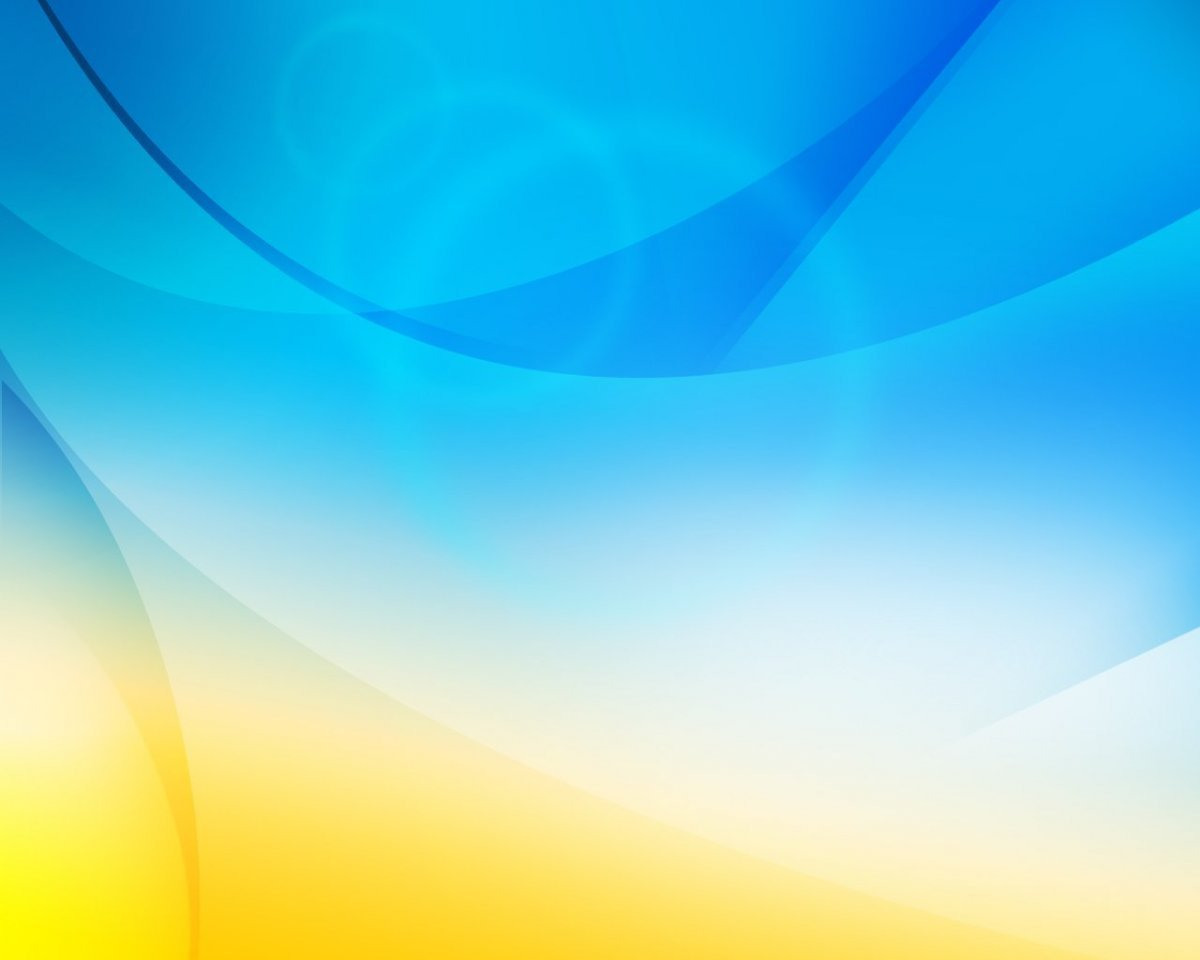 Безпека життєдіяльності
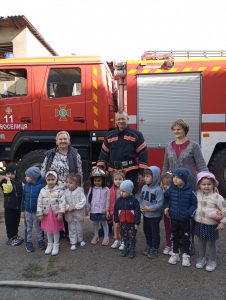 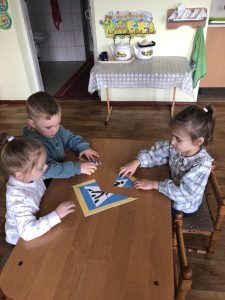 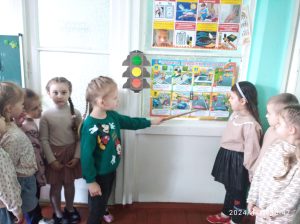 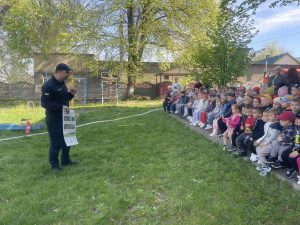 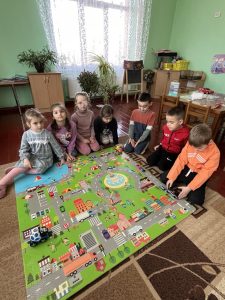 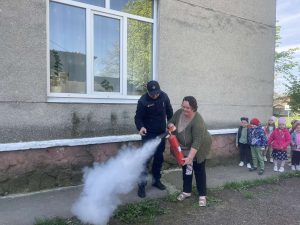 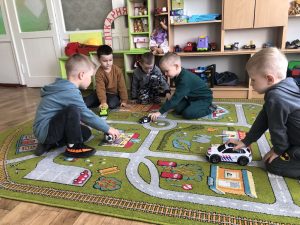 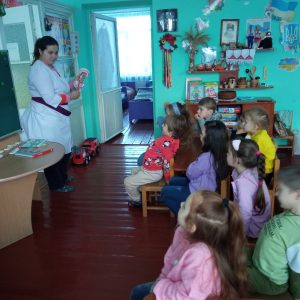 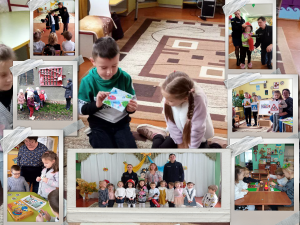 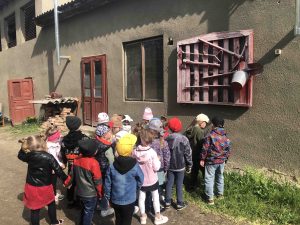 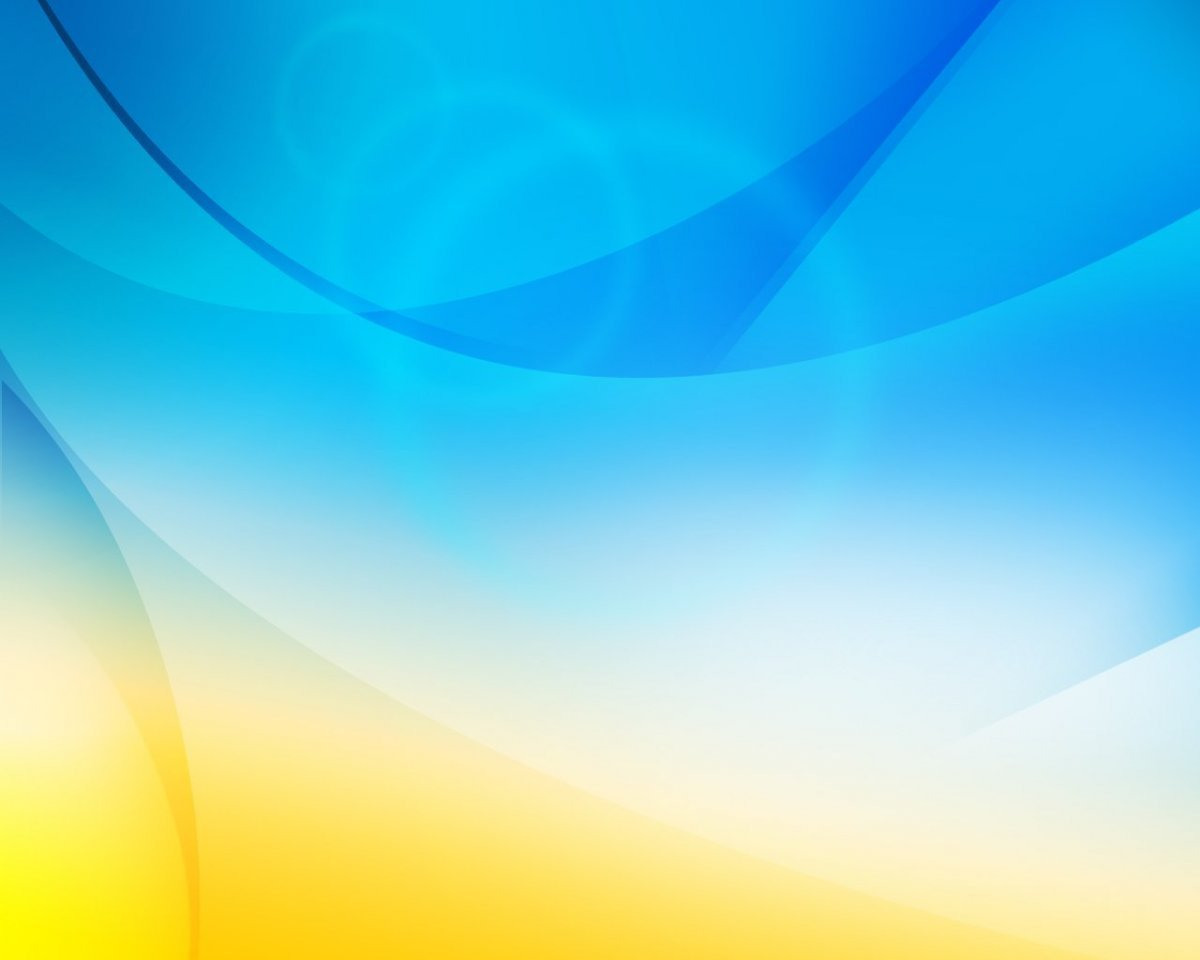 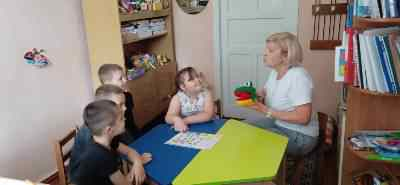 Логопедична служба
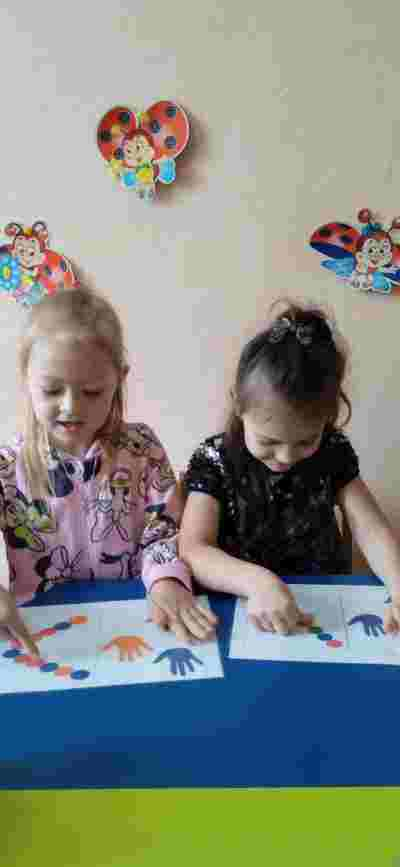 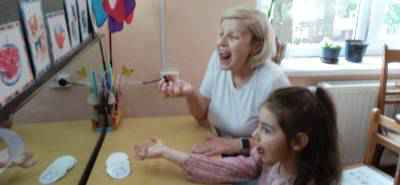 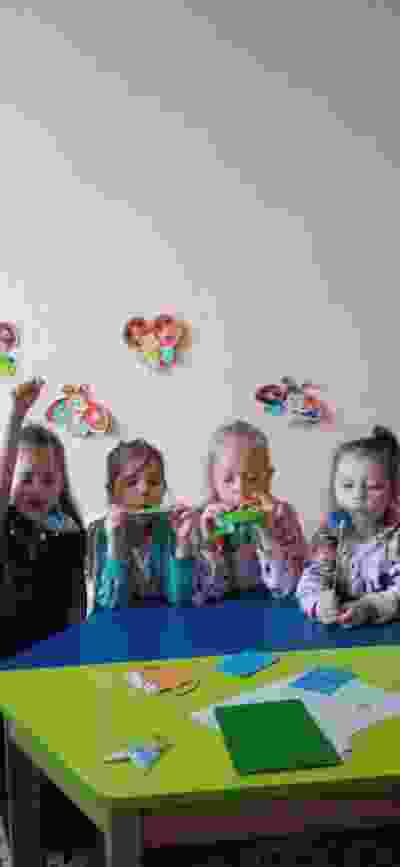 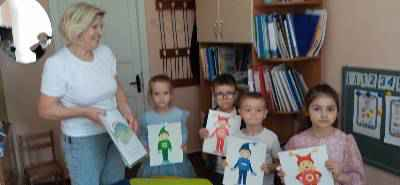 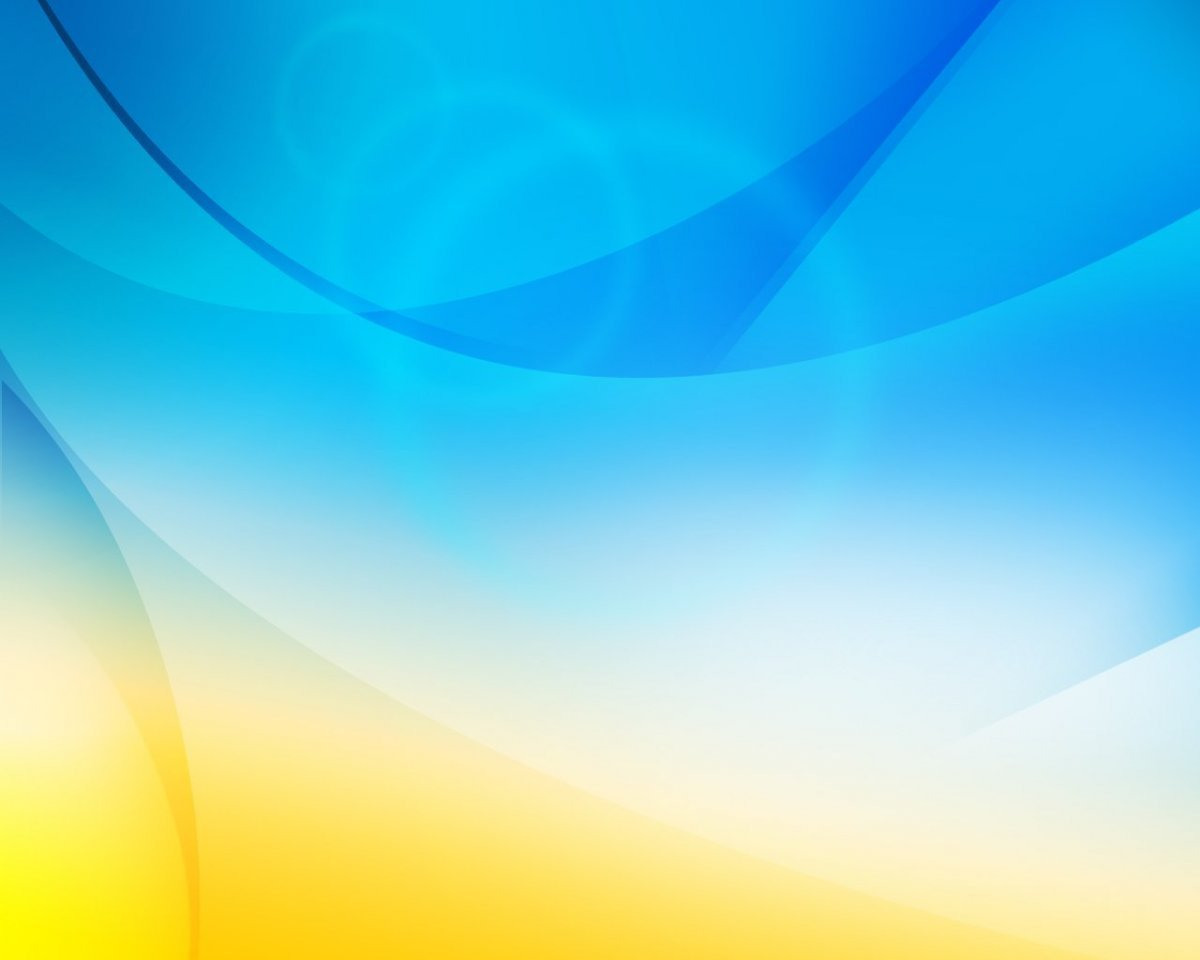 Психологична служба
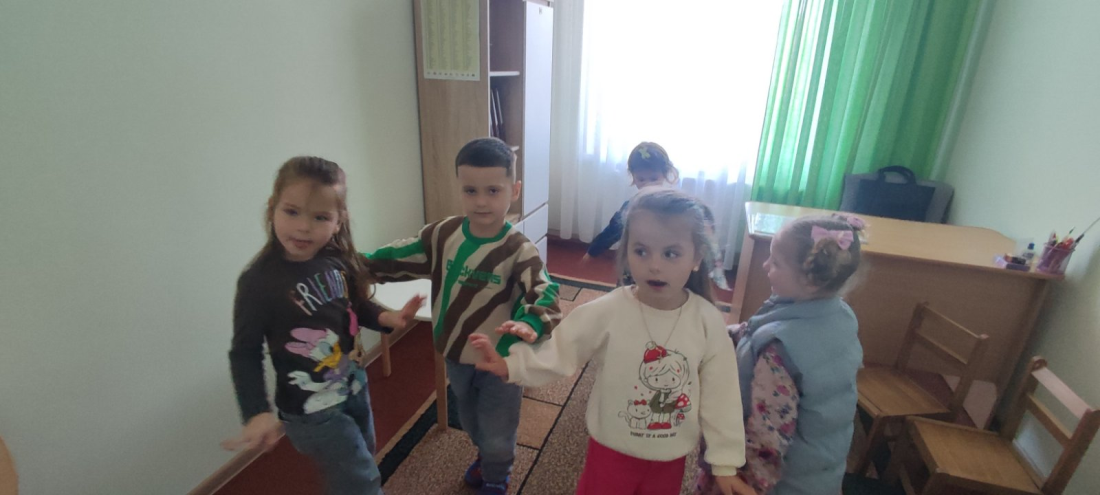 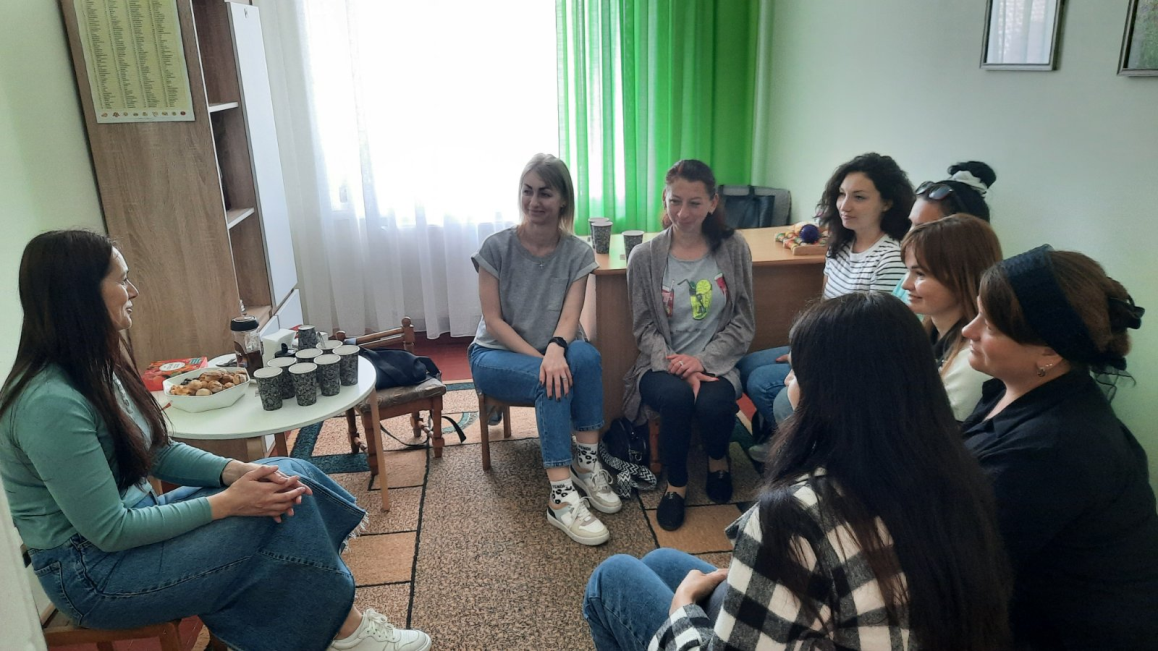 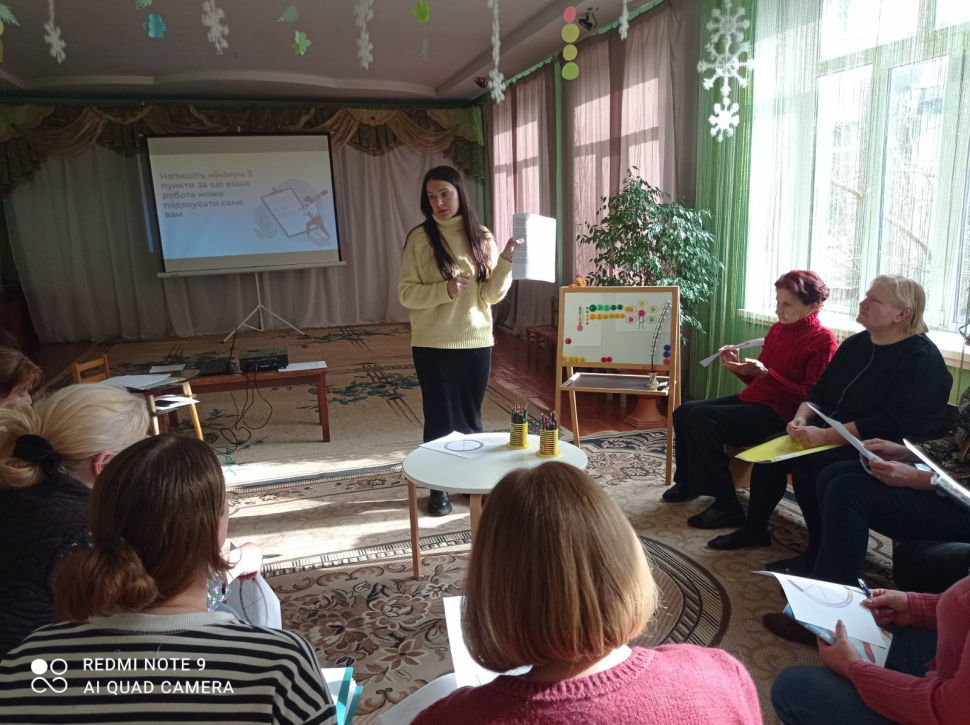 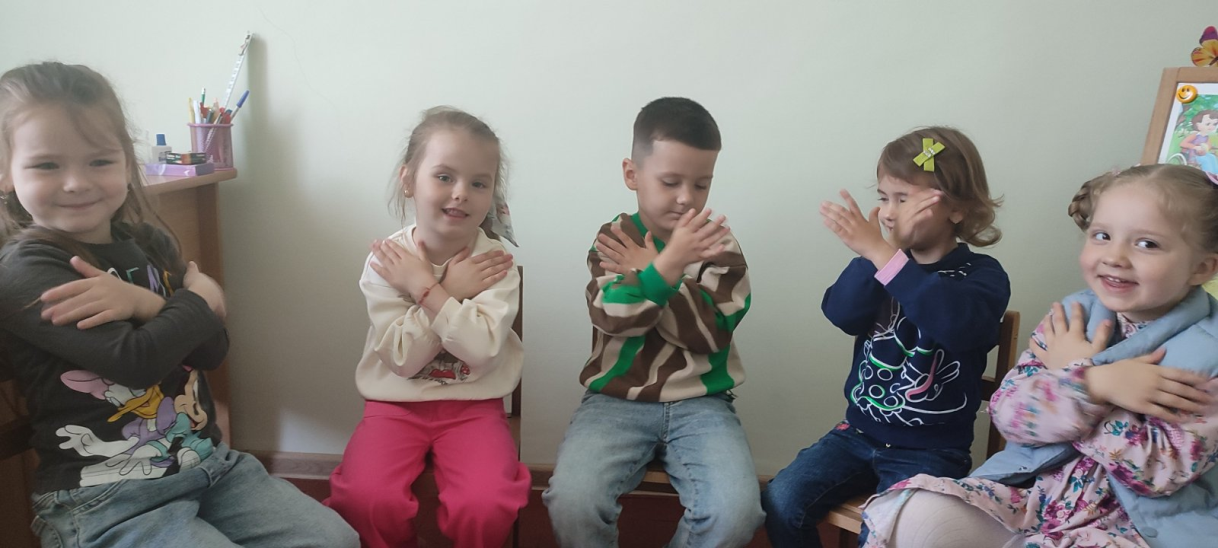 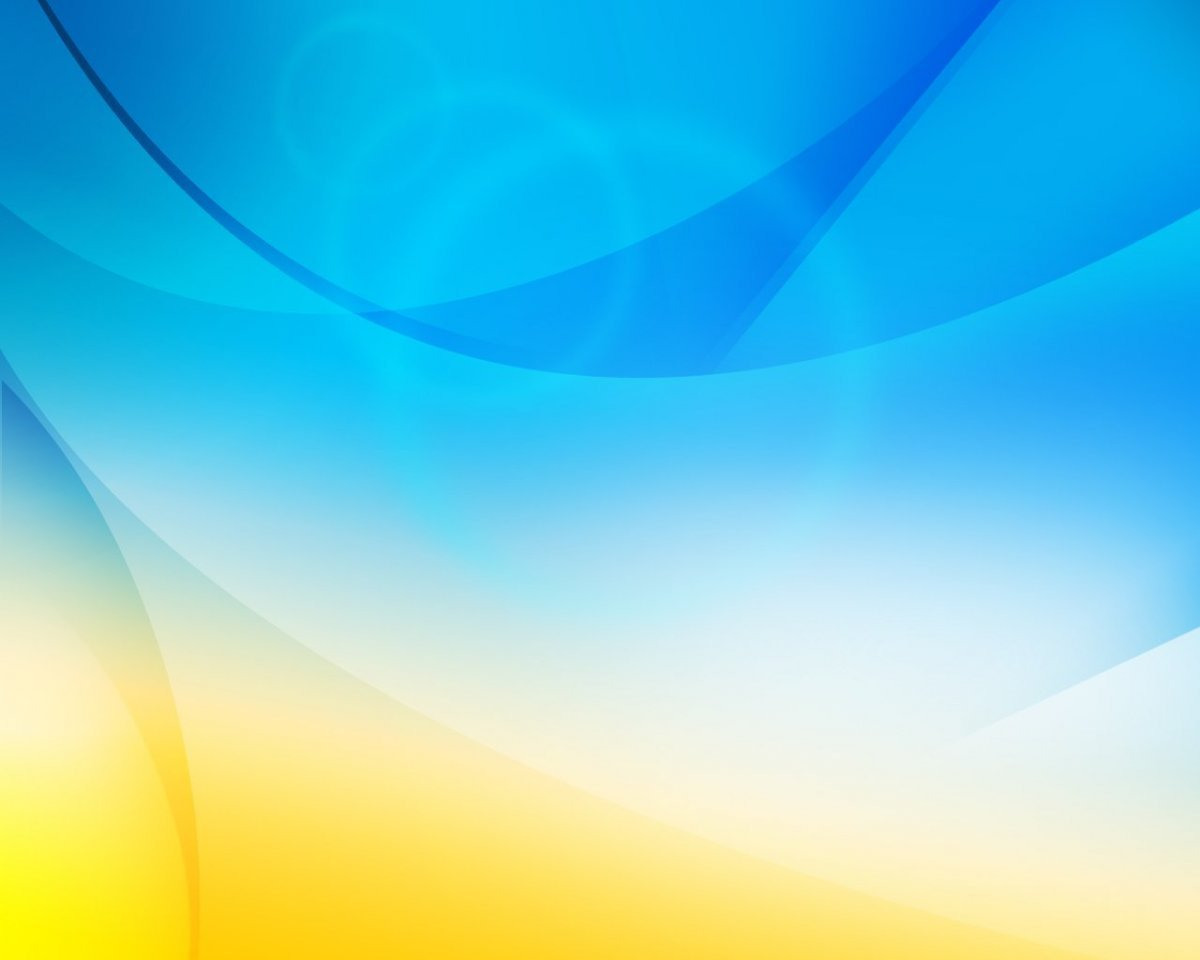 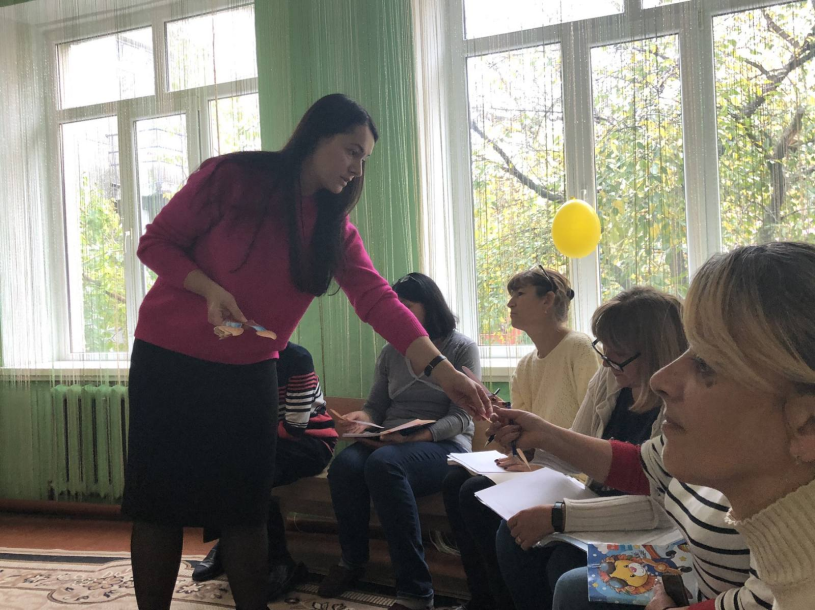 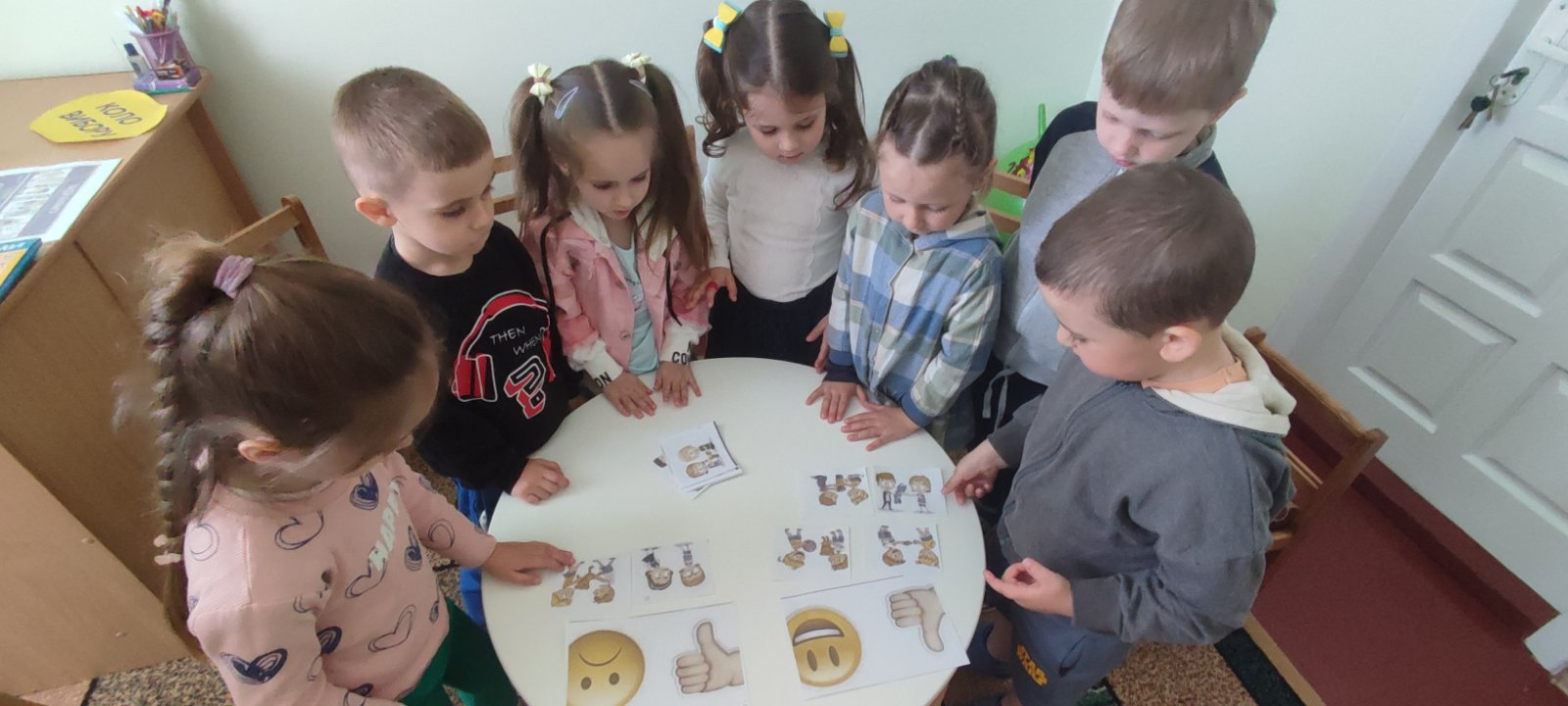 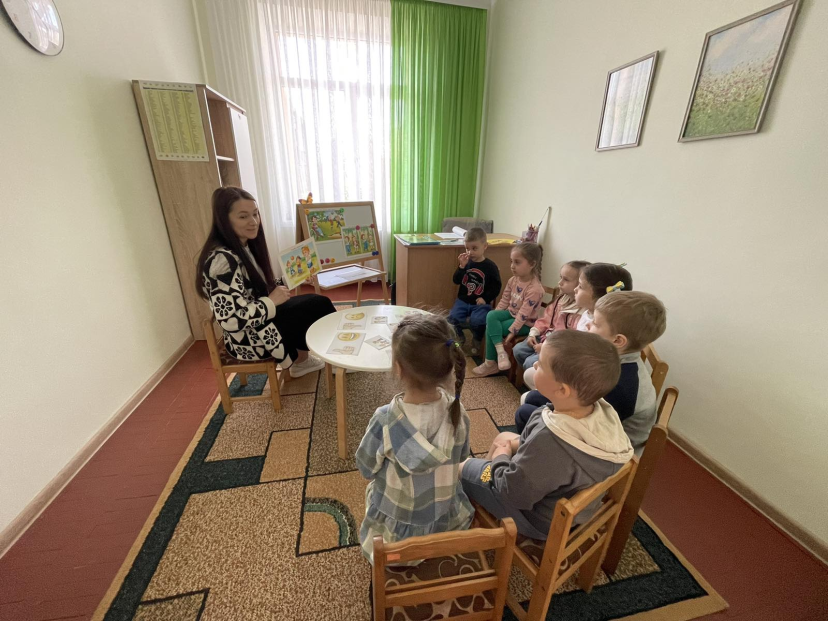 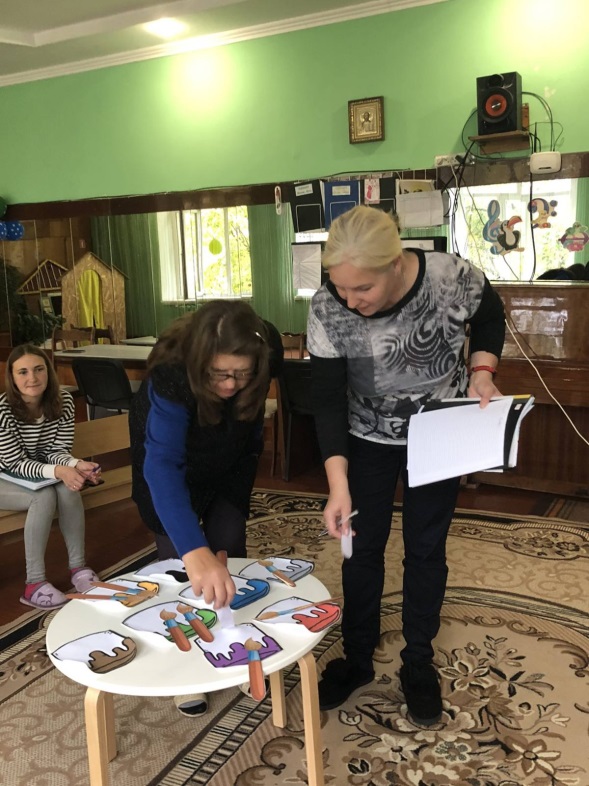 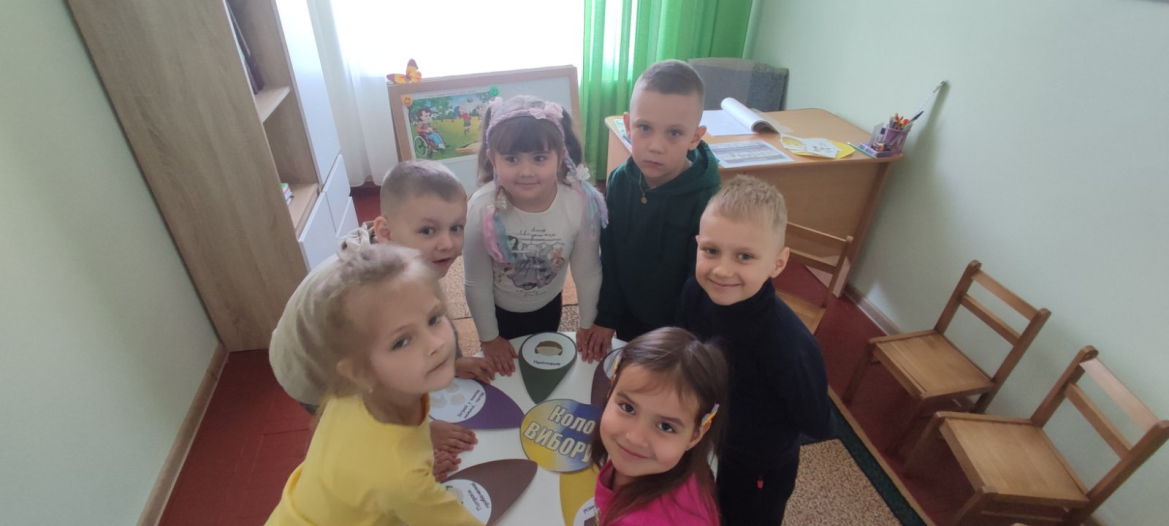 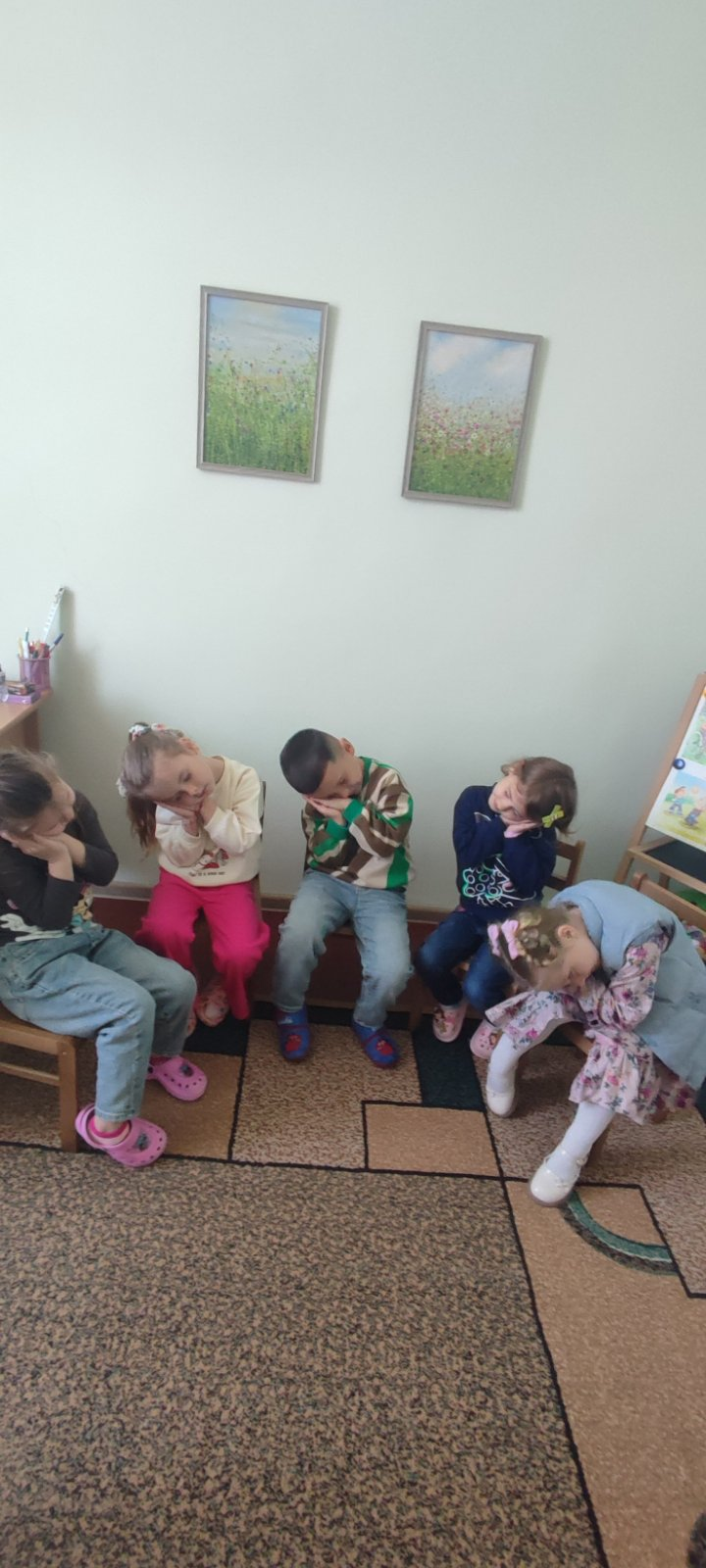 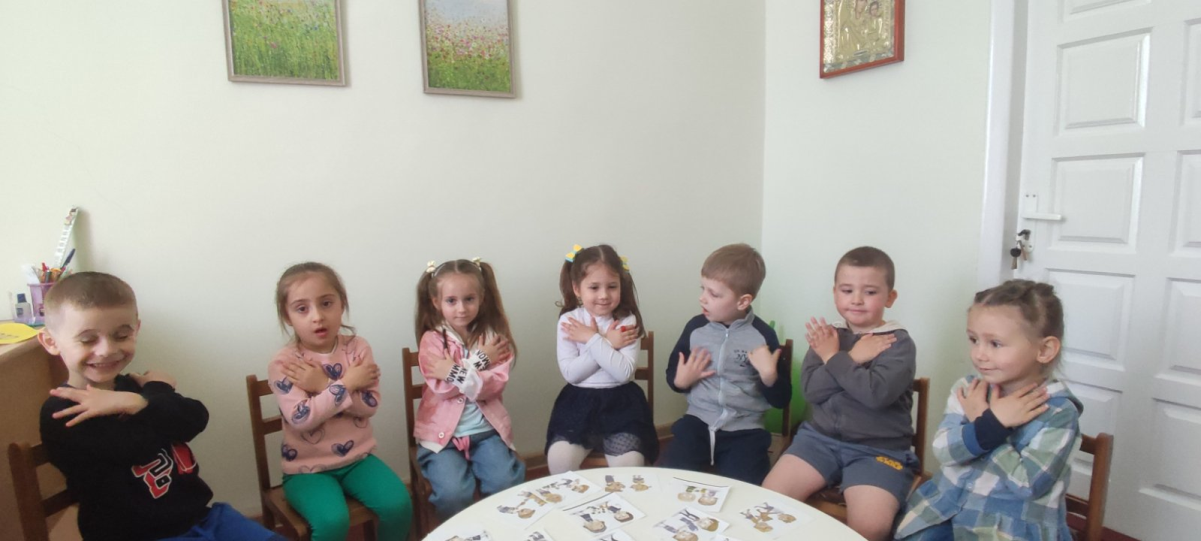 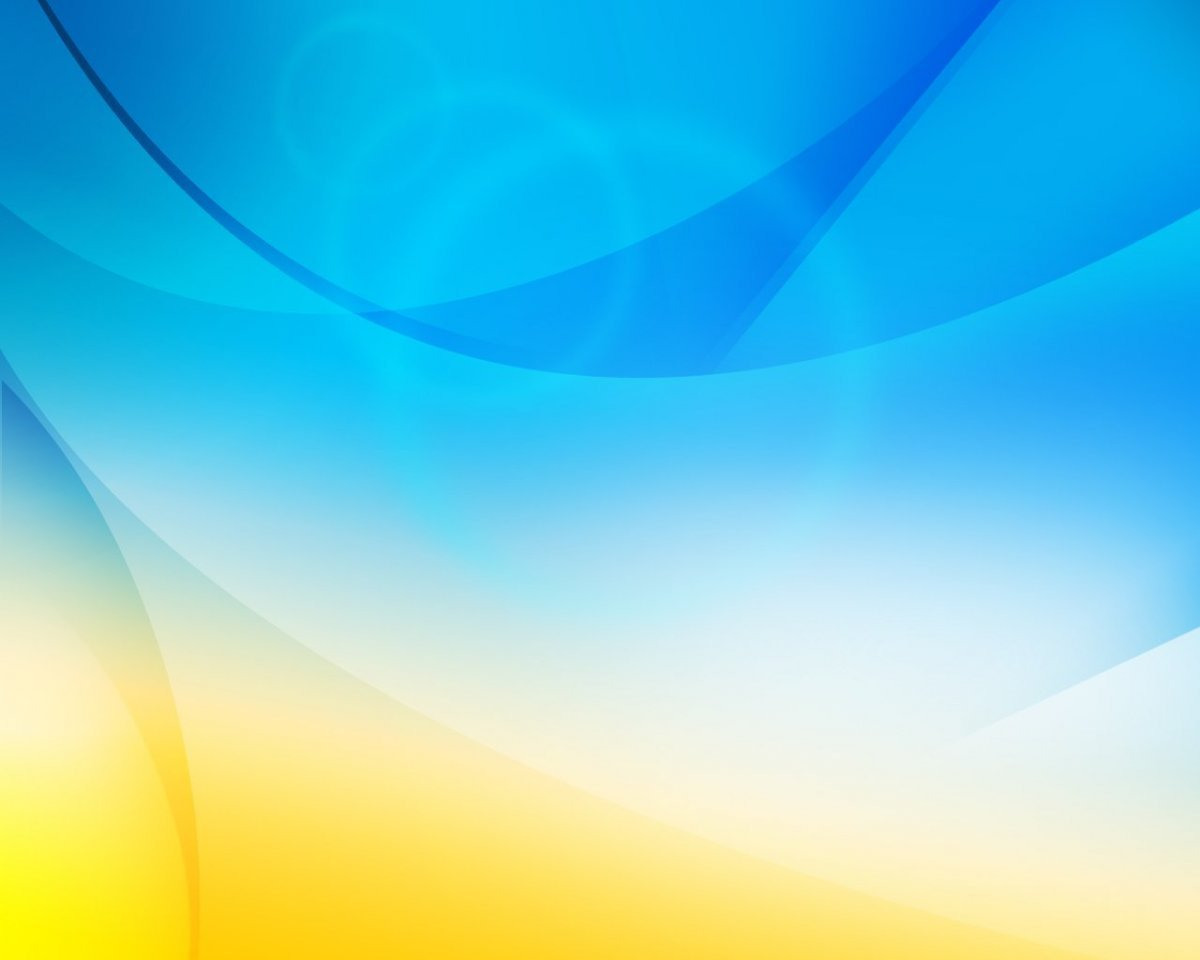 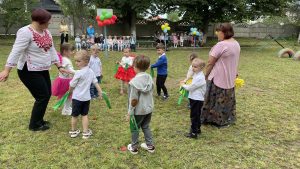 Свято та розваги
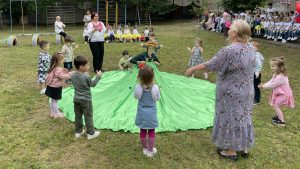 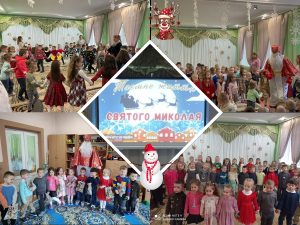 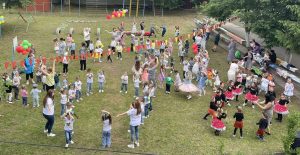 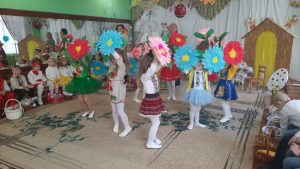 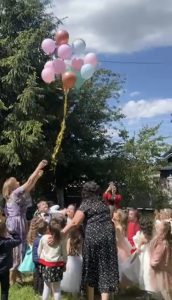 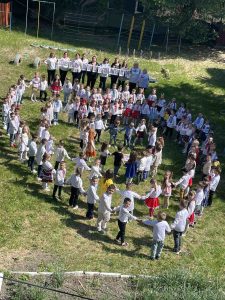 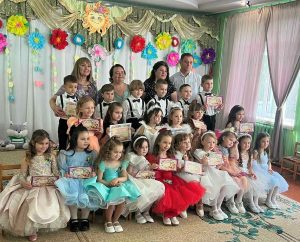 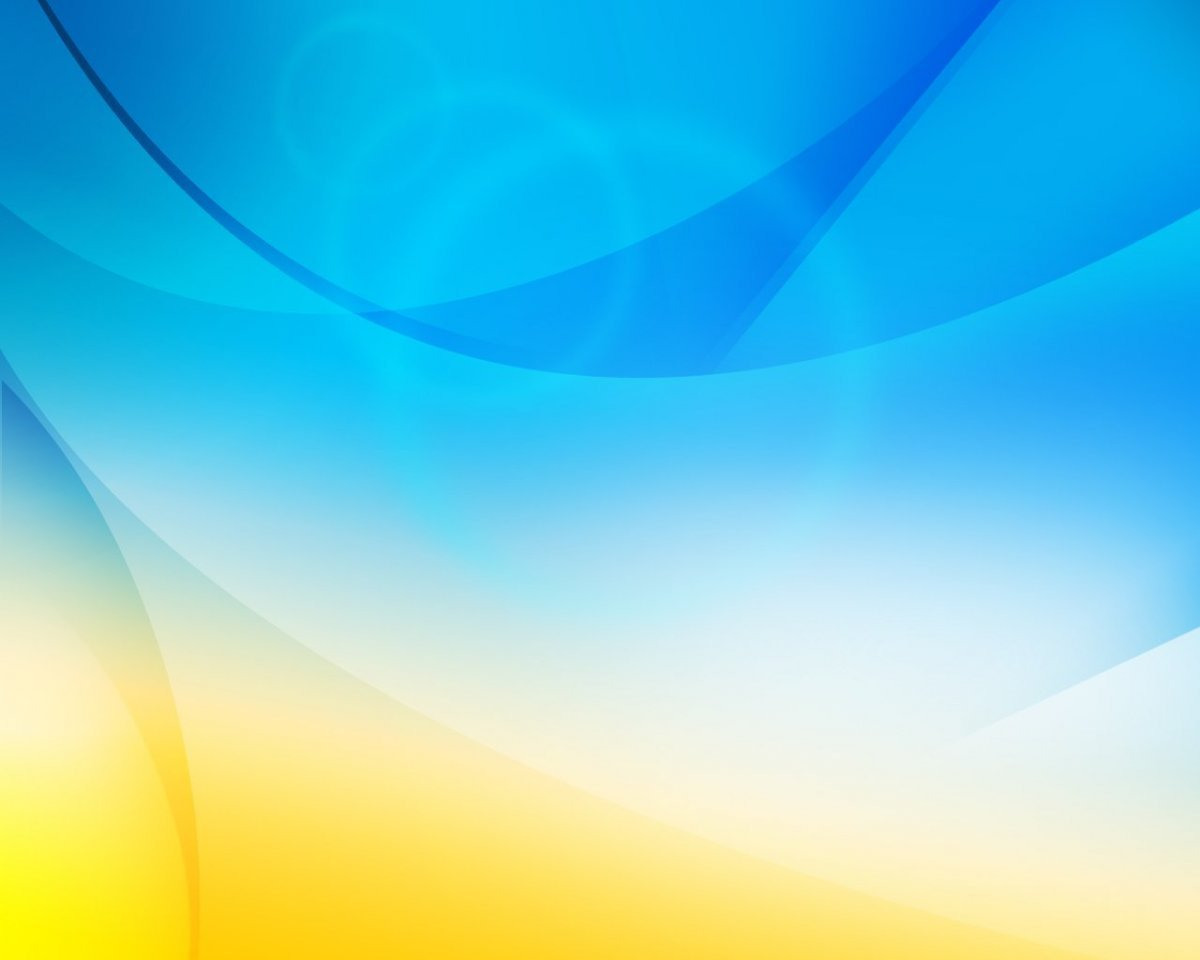 Матеріально-технічна  база
Фінансування закладу дошкільної освіти  здійснюється з двох джерел: з місцевого бюджету (спецфонду) та батьківського благодійного фонду. З бюджетних фондів повністю профінансовано усі захищені статті: заробітна плата працівників, комунальні послуги та харчування дітей (35%).  Профінансовано витрати на придбання миючих та дезінфікуючих засобів, антисептика, прального порошку.
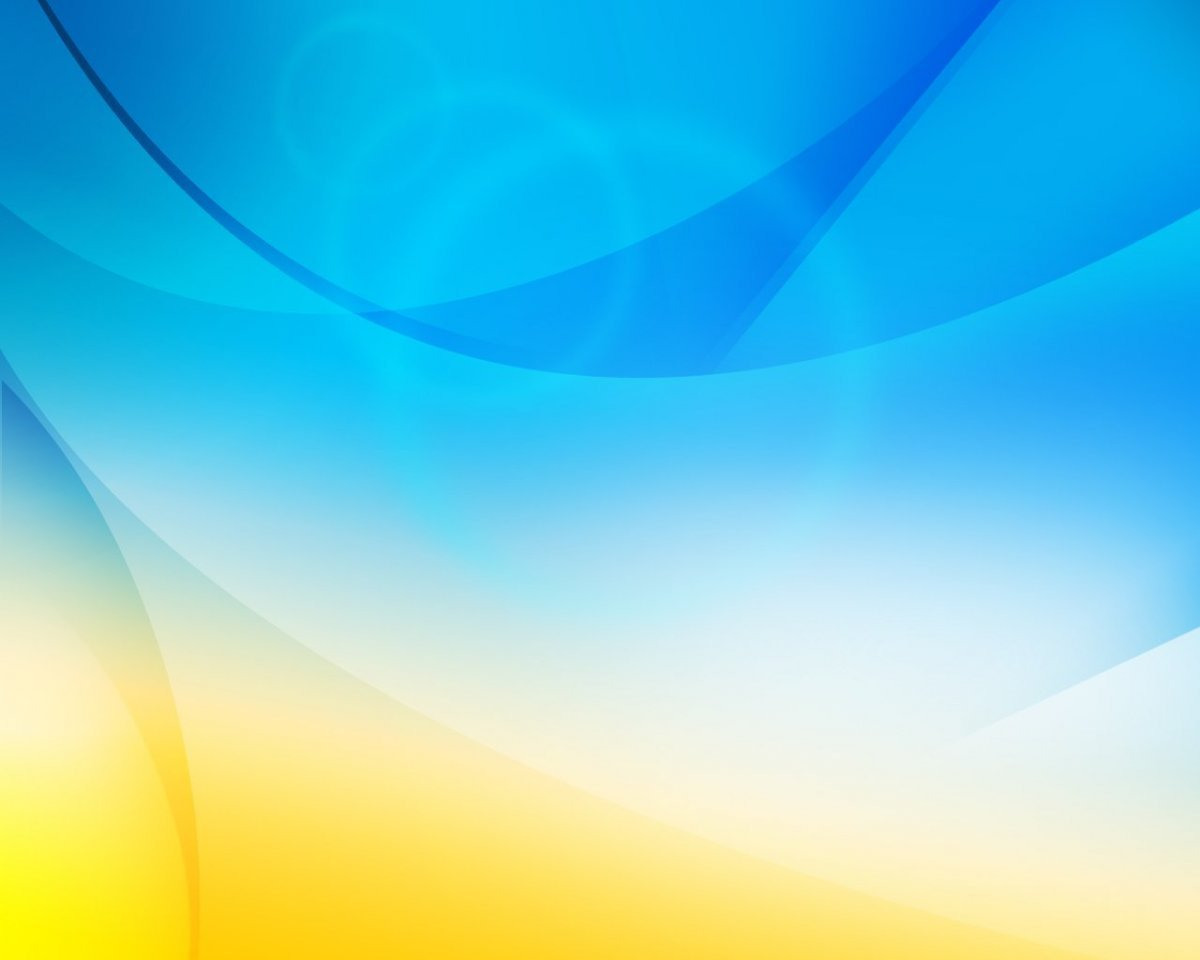 З міського бюджету профінансовано послуги по благоустрою території. 
Замінено водонагрівач на харчоблоці, часткова заміна 2 конфорок електричних плит на харчоблоці, придбали частину матеріалів для ремонту евакуаційних виходів.
Придбано пральна машина, морозильна камера.
В укритті встановлено умивальник, унітаз, проведено аварійне освітлення, придбано дизельний генератор, фарби для ремонту дитячих майданчиків.
Проведено повірку лічильників, перезарядження вогнегасників.
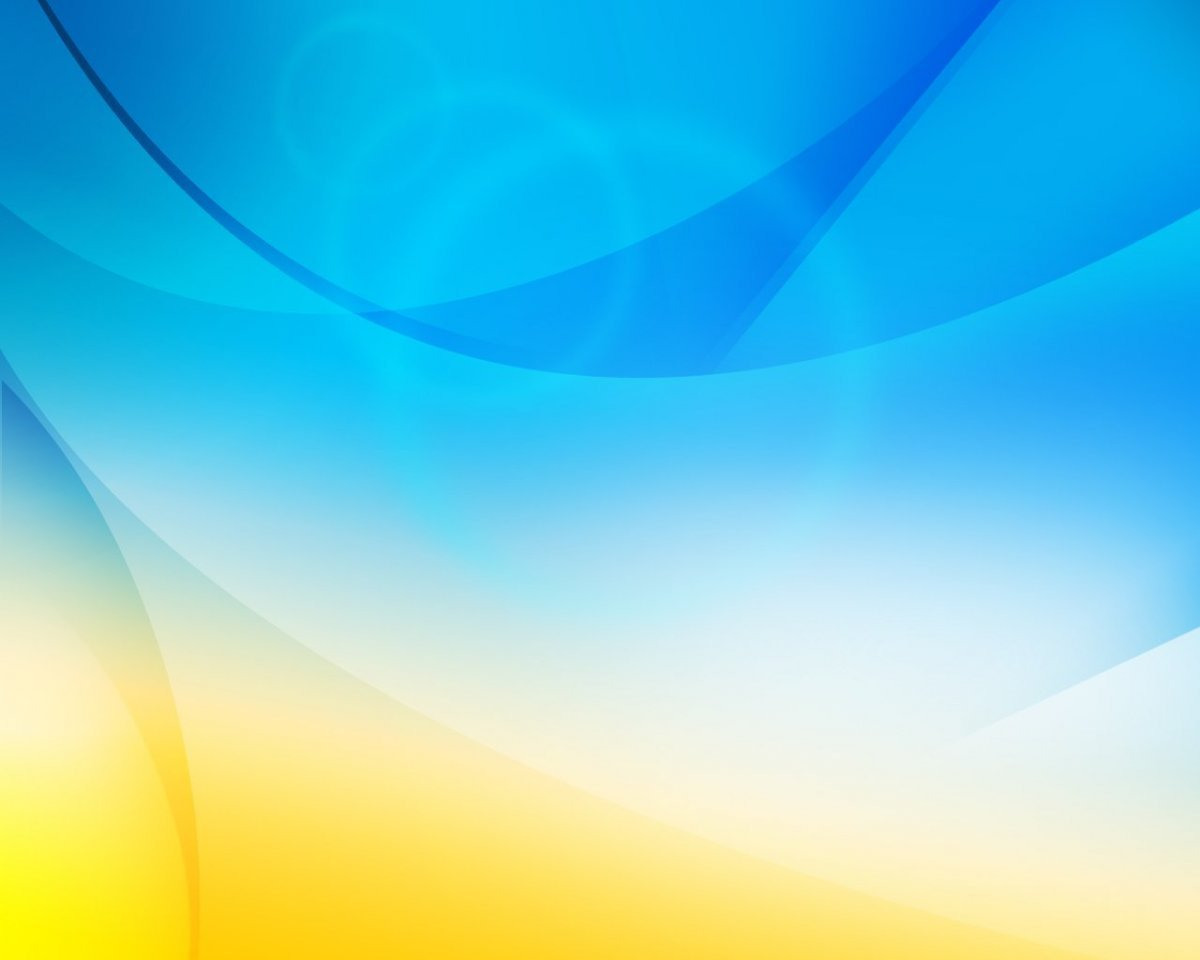 Звіт про надходження благодійних батьківських коштів 
за 2023 – 2024 навчальний рік 
Благодійні внески  - 49330грн.
За рахунок батьківського фонду:
Проведено  ремонт у музичному залі, спортивної зали,   косметичний ремонт на харчоблоці,  кабінету завідувача, медичний кабінет, кабінет практичного психолога,  заміна вікон в тепловому вузлі та кабінеті завгоспа, часткова заміна 2 конфорок електричних плит на харчоблоці, придбали частину матеріалів для ремонту евакуаційних виходів, поточні роботи по ремонту водопроводів і каналізаційних систем, придбали газонокосарку.
Батьками старших груп придбано професійна м'ясорубка – 5200 грн, розхідний матеріал - 800 грн
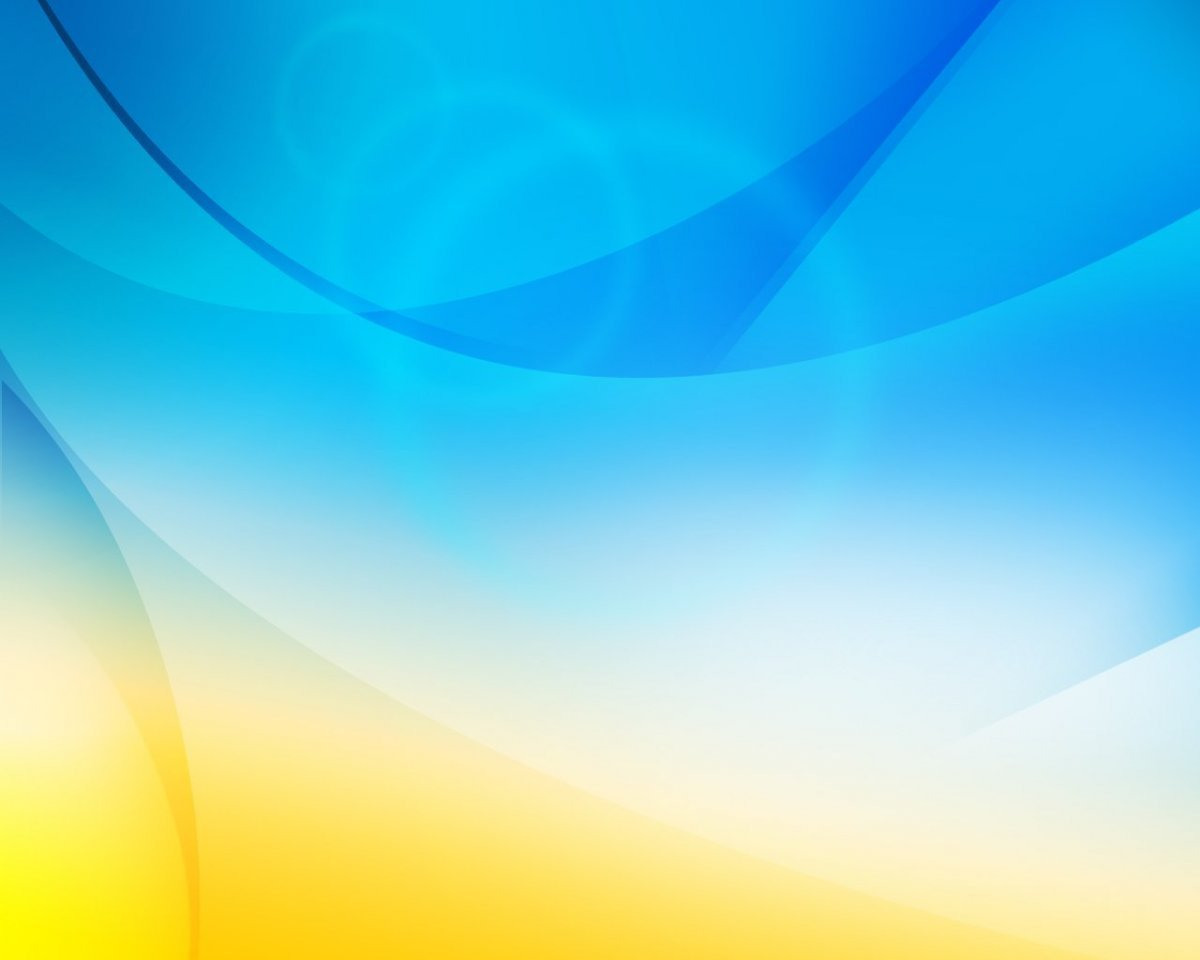 Щорічно адміністрацією розробляються заходи, створюється комісія, яка перевіряє готовність усіх приміщень закладу до роботи у навчальному році, видається наказ про готовність ЗДО до роботи у  навчальному році, роботи в осінньо-зимовий період, відзначенню державних свят, проведенню міського екологічного кварталу із залученням благодійних коштів батьків та місцевого бюджету, що дало можливість зміцнити матеріально-технічну базу закладу і належним чином організувати забезпечення освітньої діяльності.
Дякуємо за увагу!
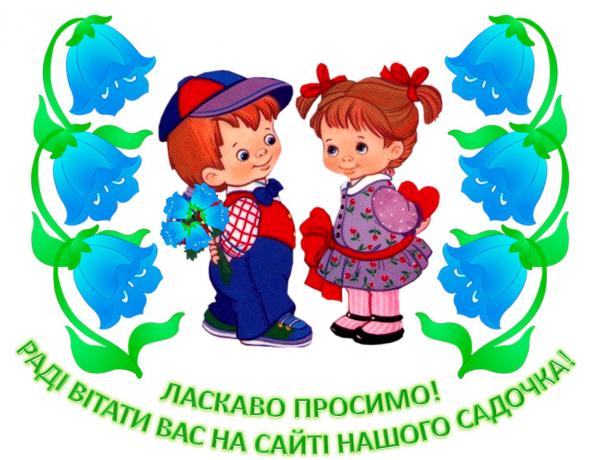